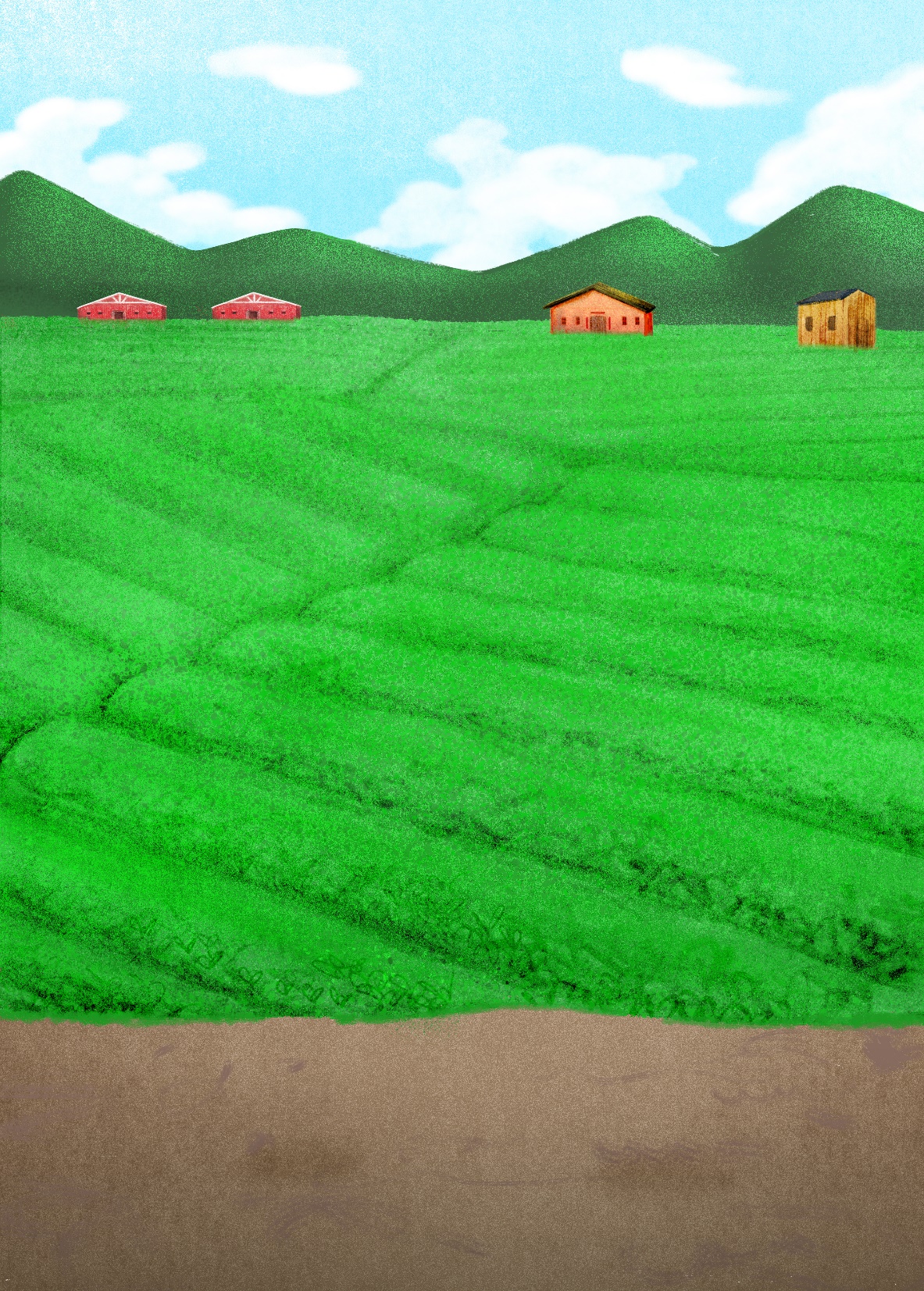 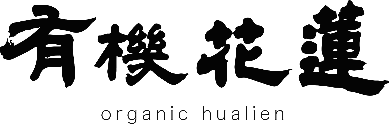 花蓮縣有機食農教育教材(國小低年級)
豆豆PK趣
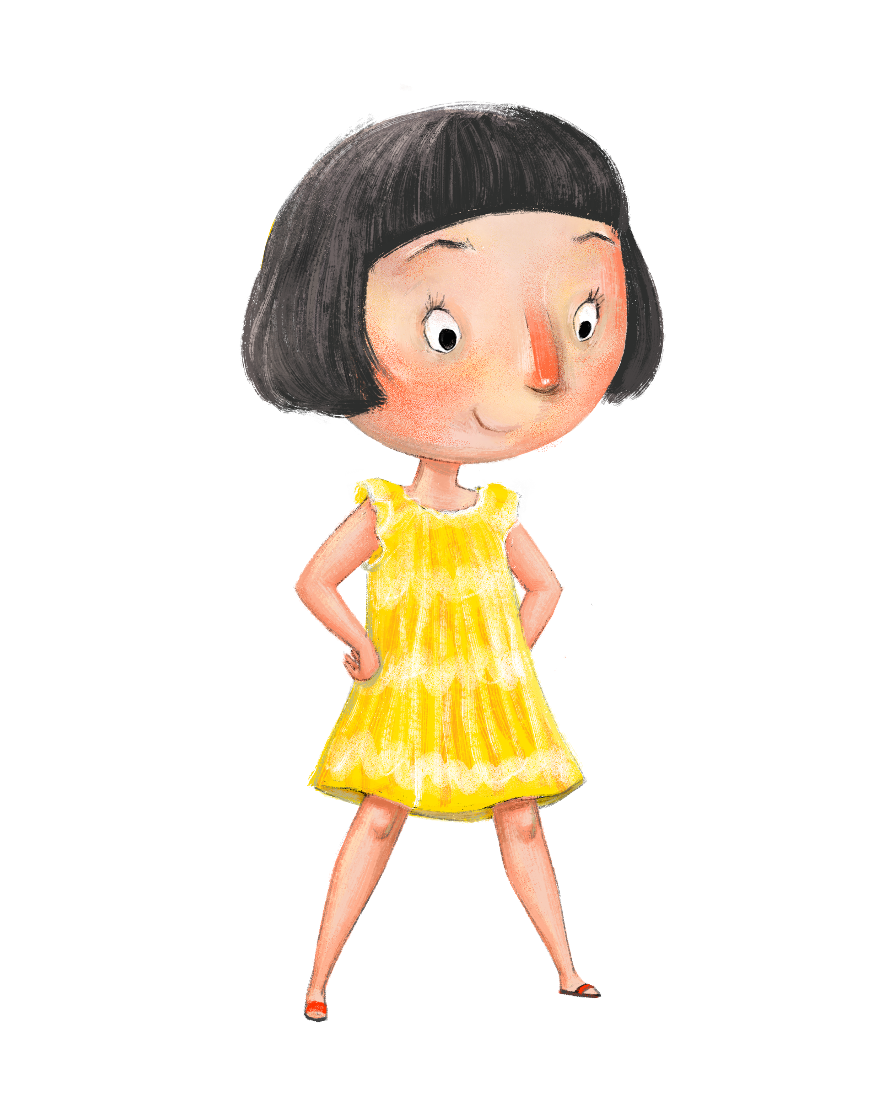 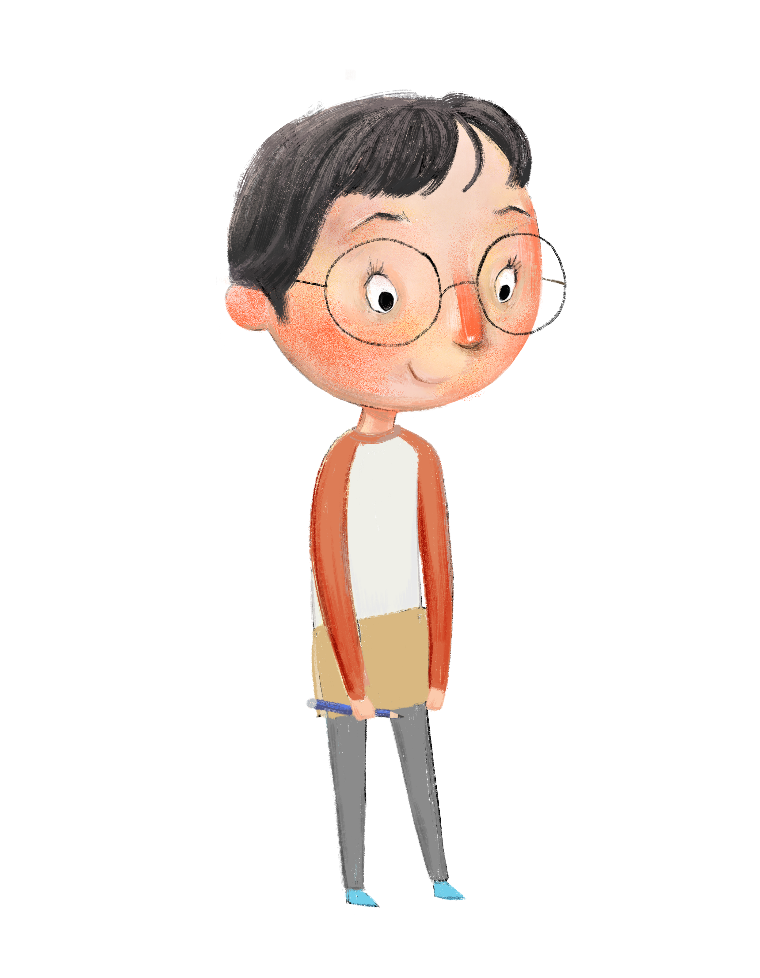 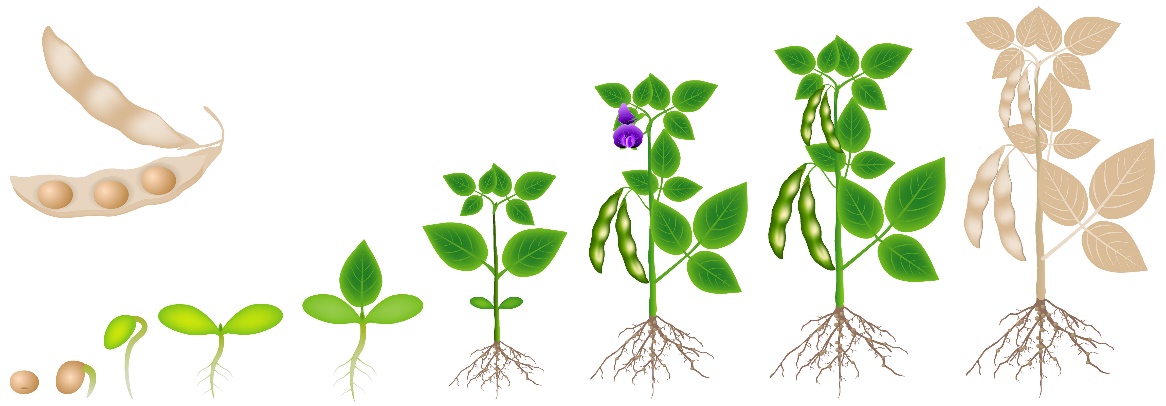 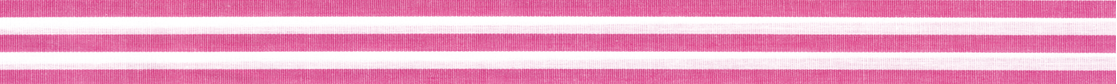 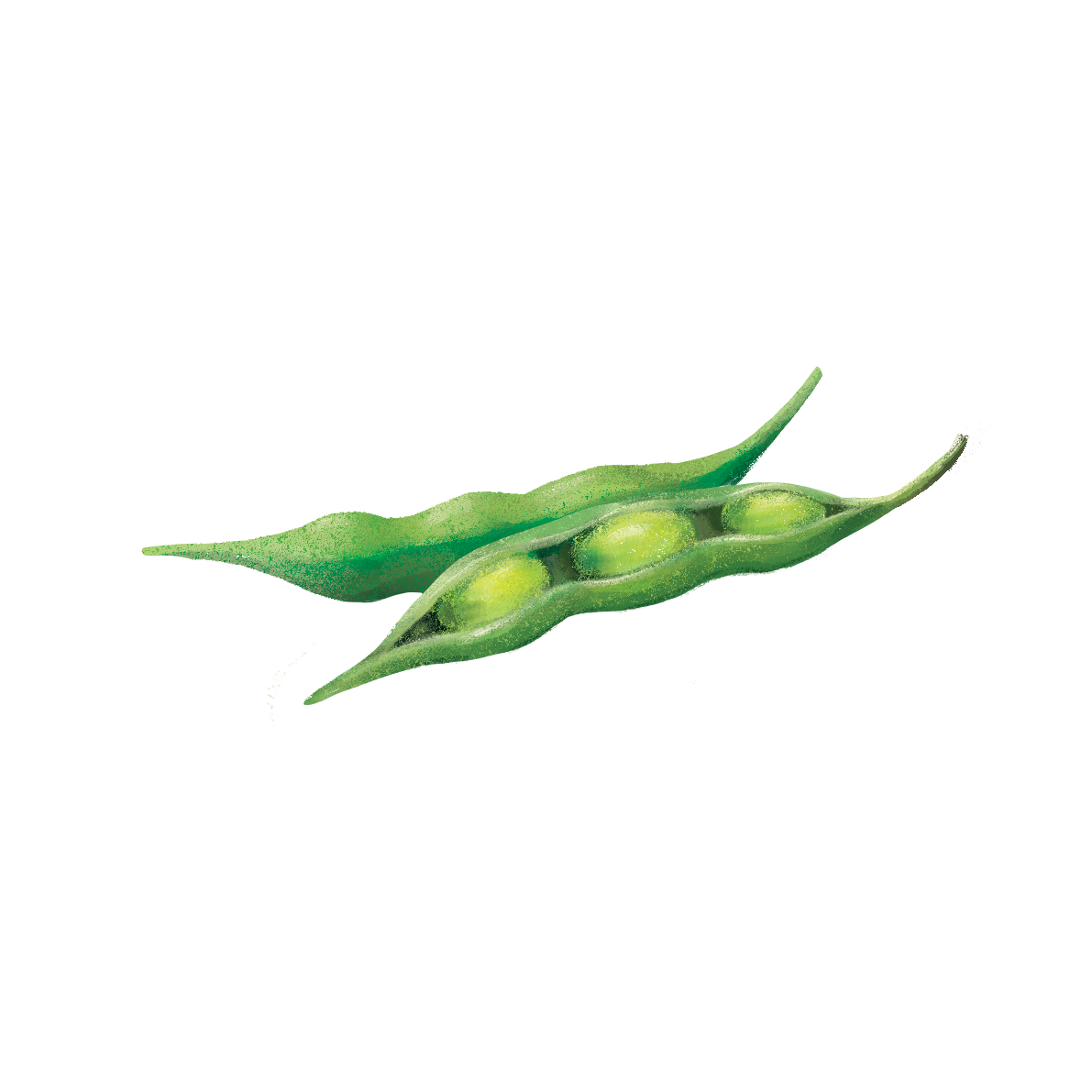 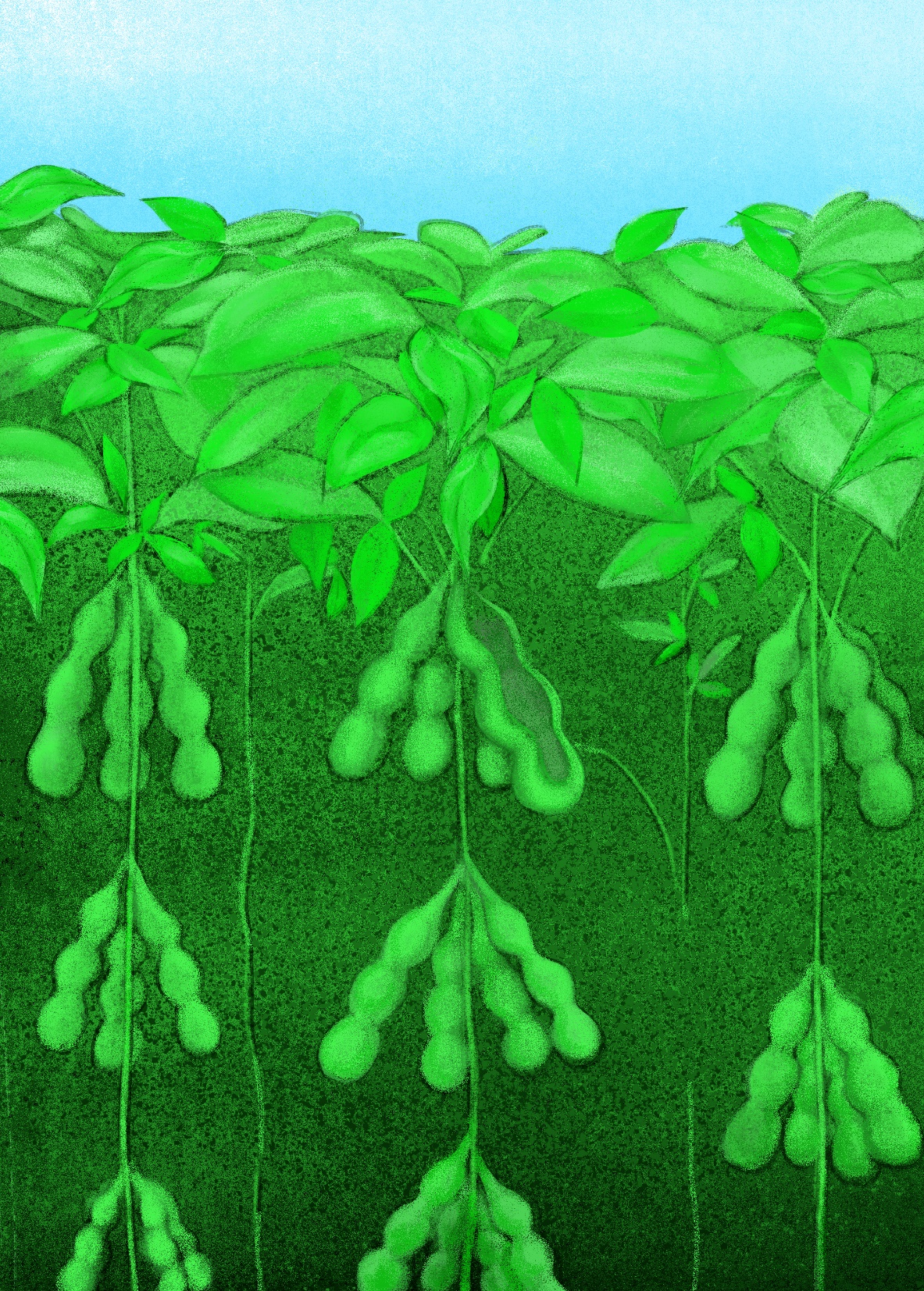 想一想
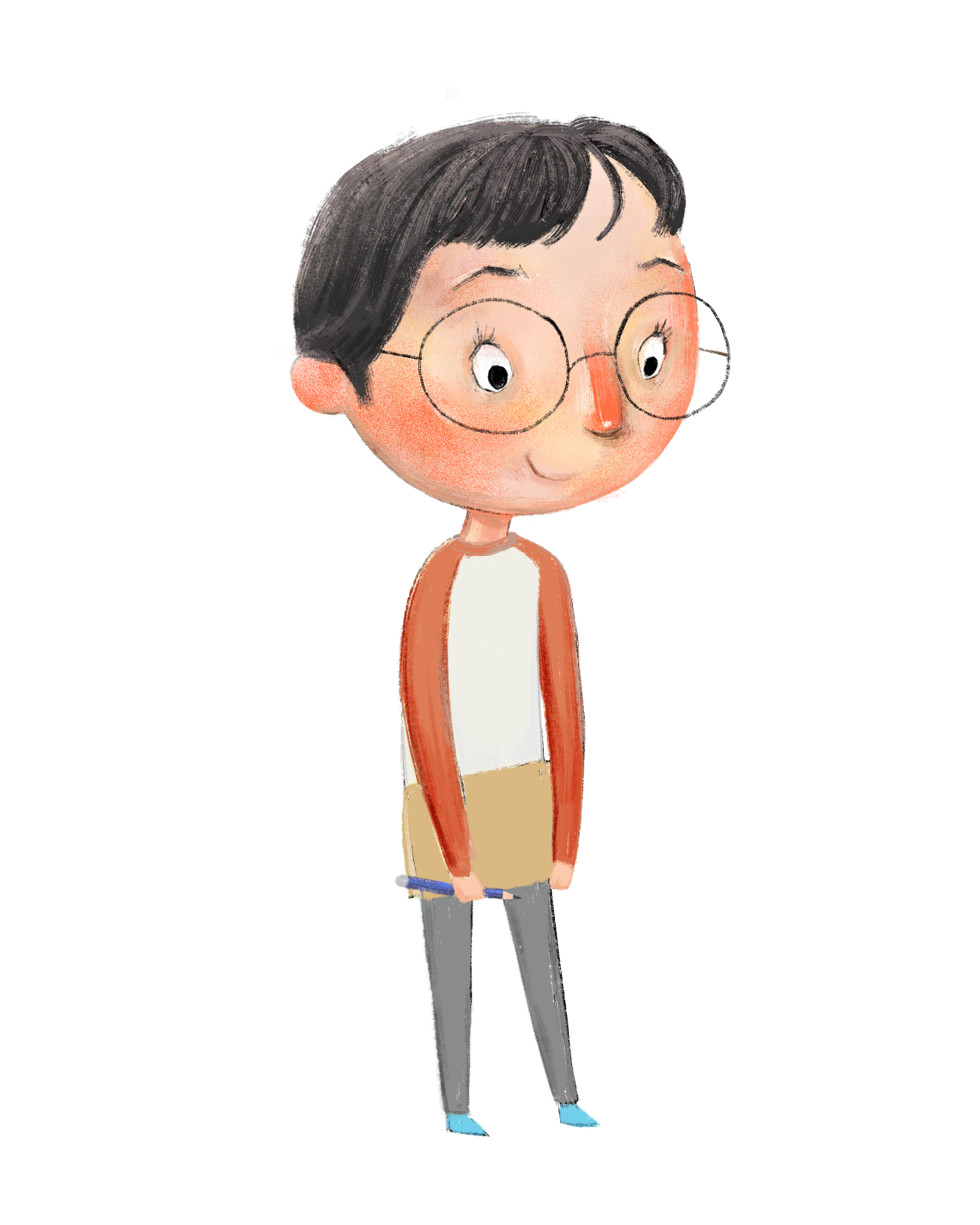 Q1:你聽過毛豆、黃豆和黑豆嗎？
Q2:你吃過嗎？是在那些食物中吃過呢？
Q3:你喜歡吃嗎？為什麼？
說一說你對他們的其他感覺吧？
1
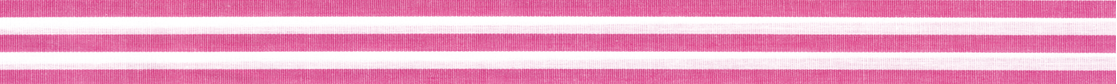 豆豆一家親
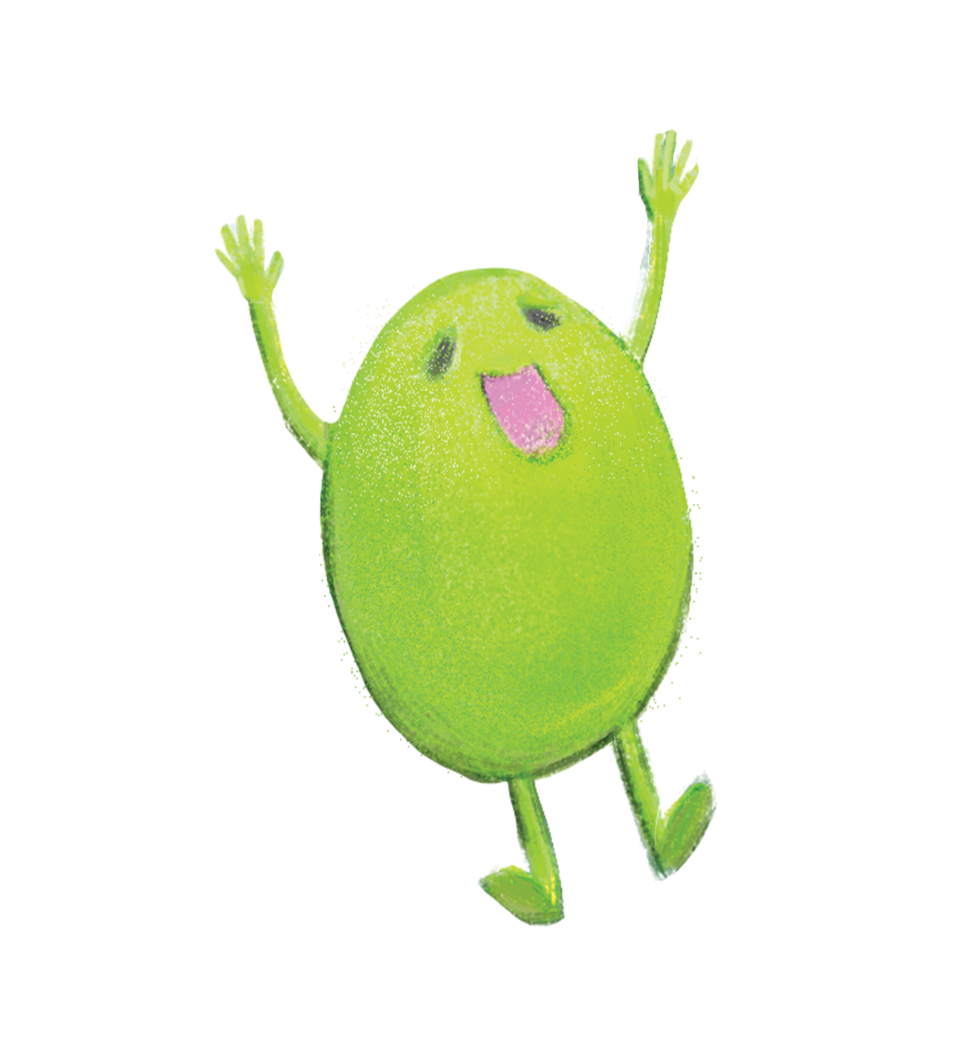 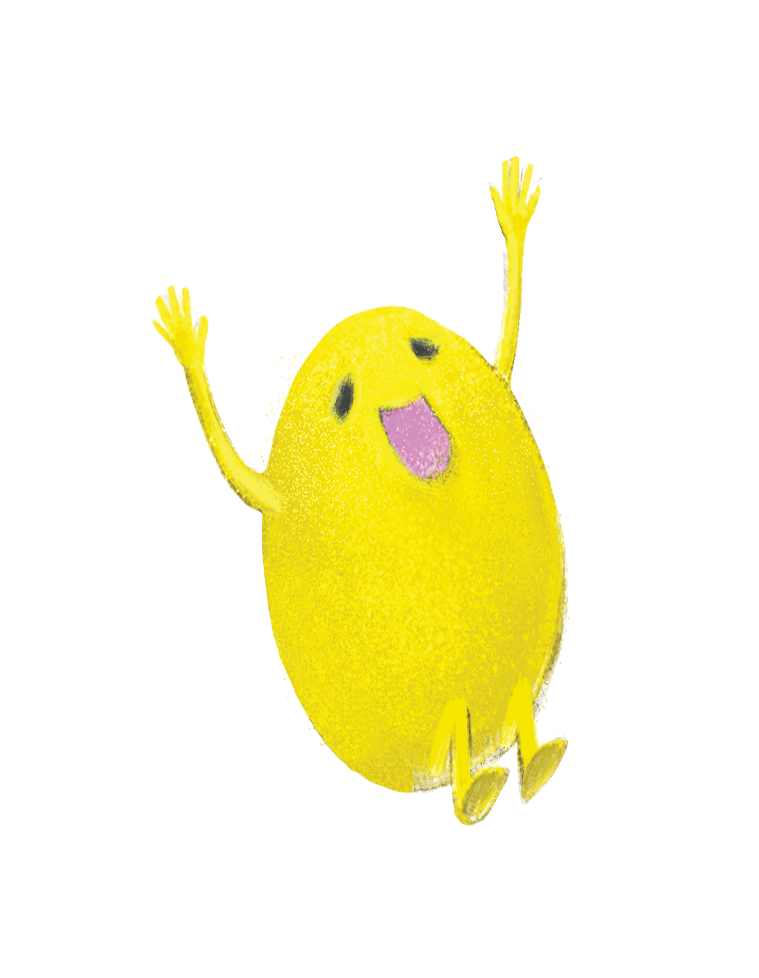 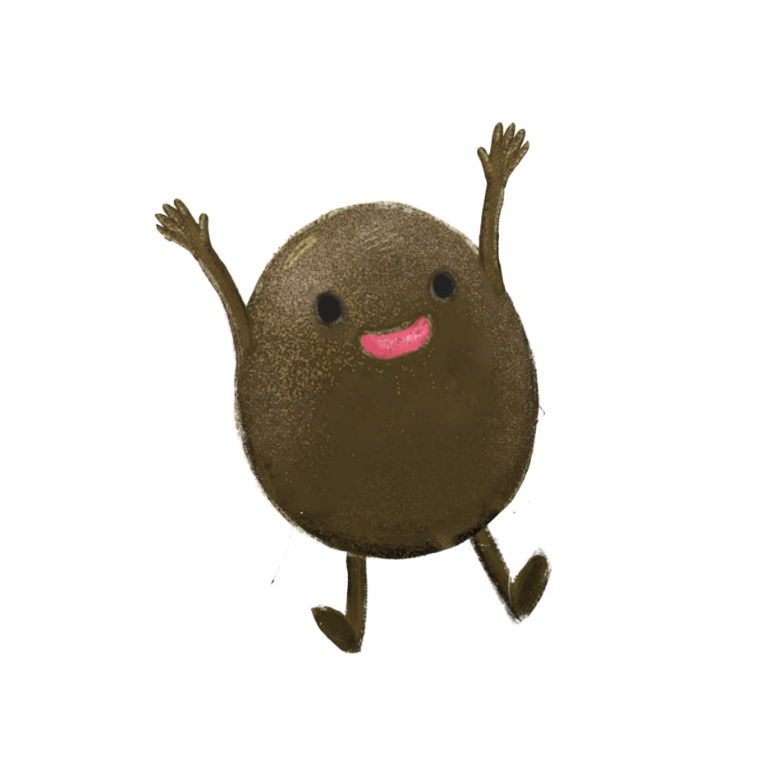 黑豆
黃豆
毛豆
2
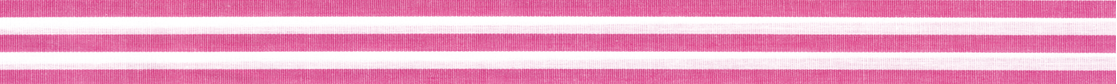 豆豆(大豆)家族
毛豆
黃豆或黑豆 8分熟時的鮮豆莢
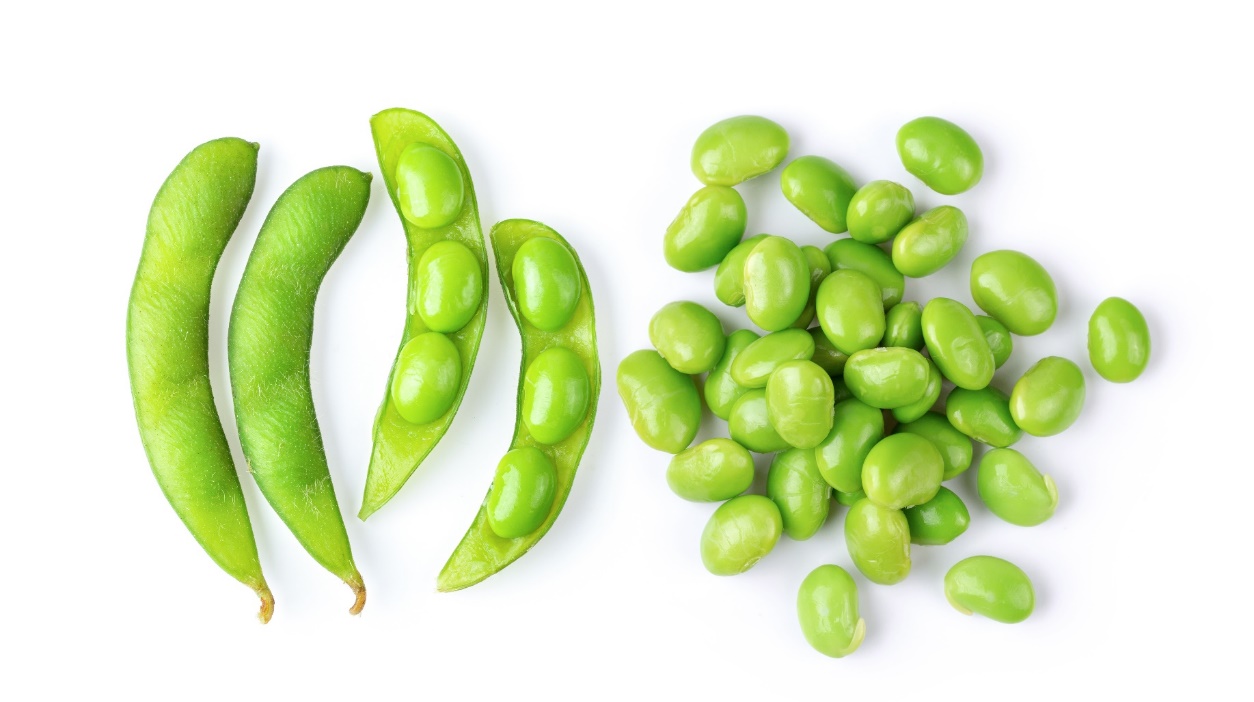 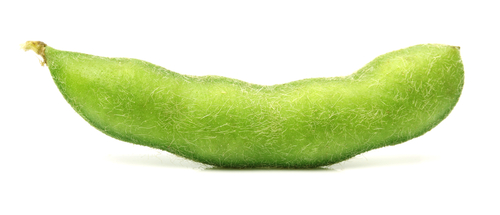 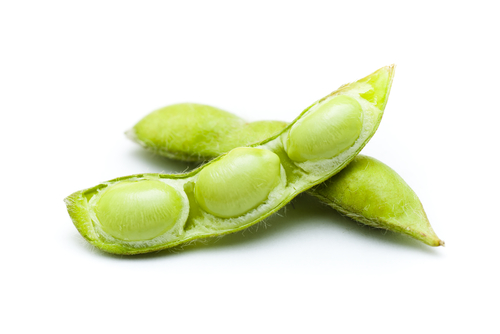 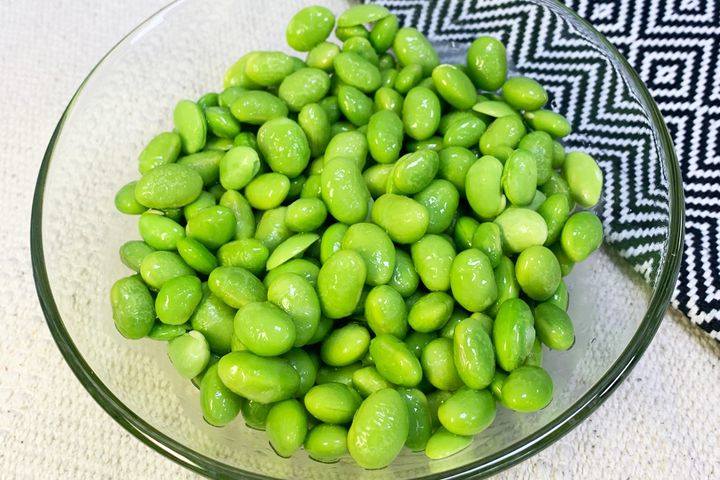 3
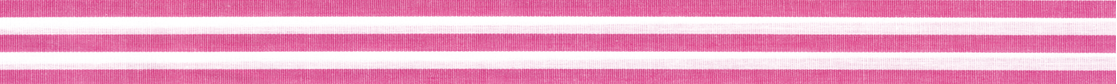 豆豆(大豆)家族
黃豆
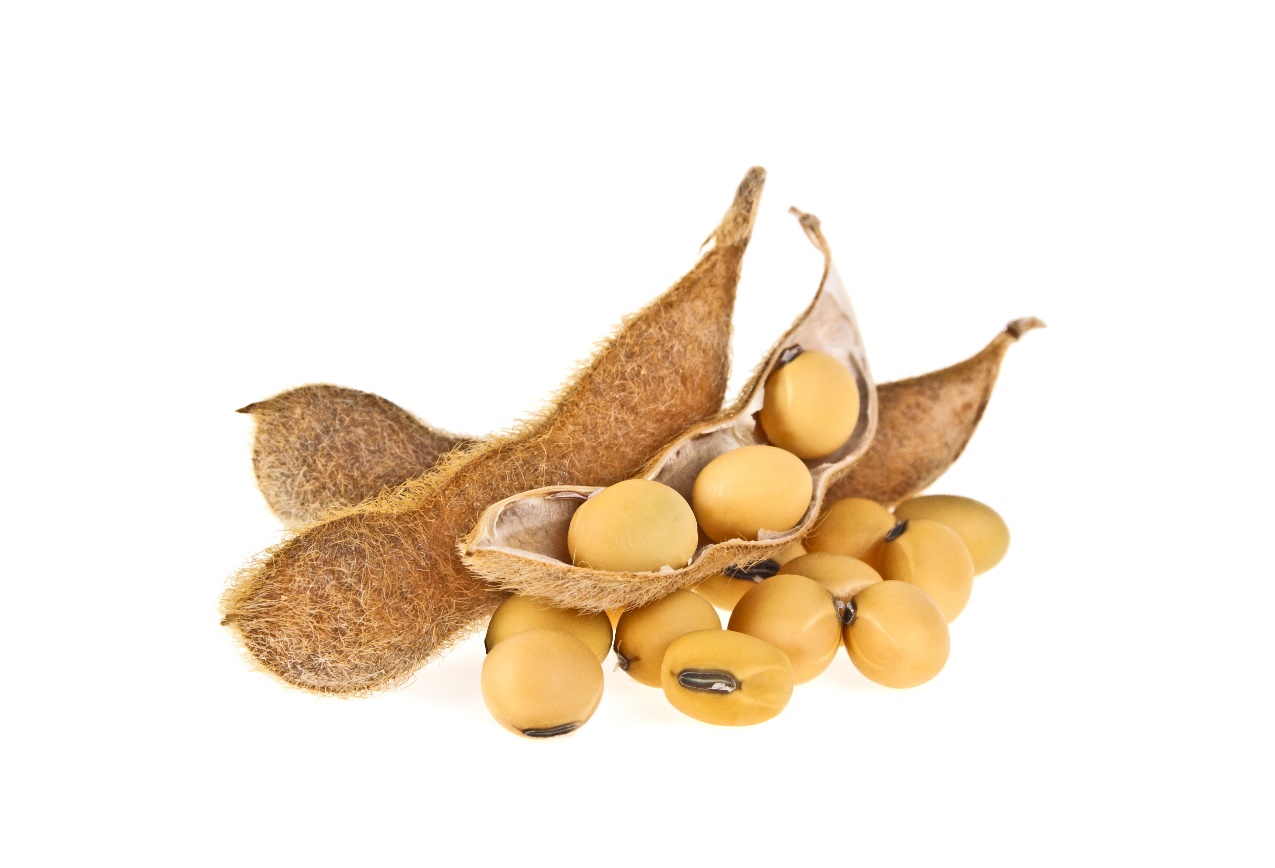 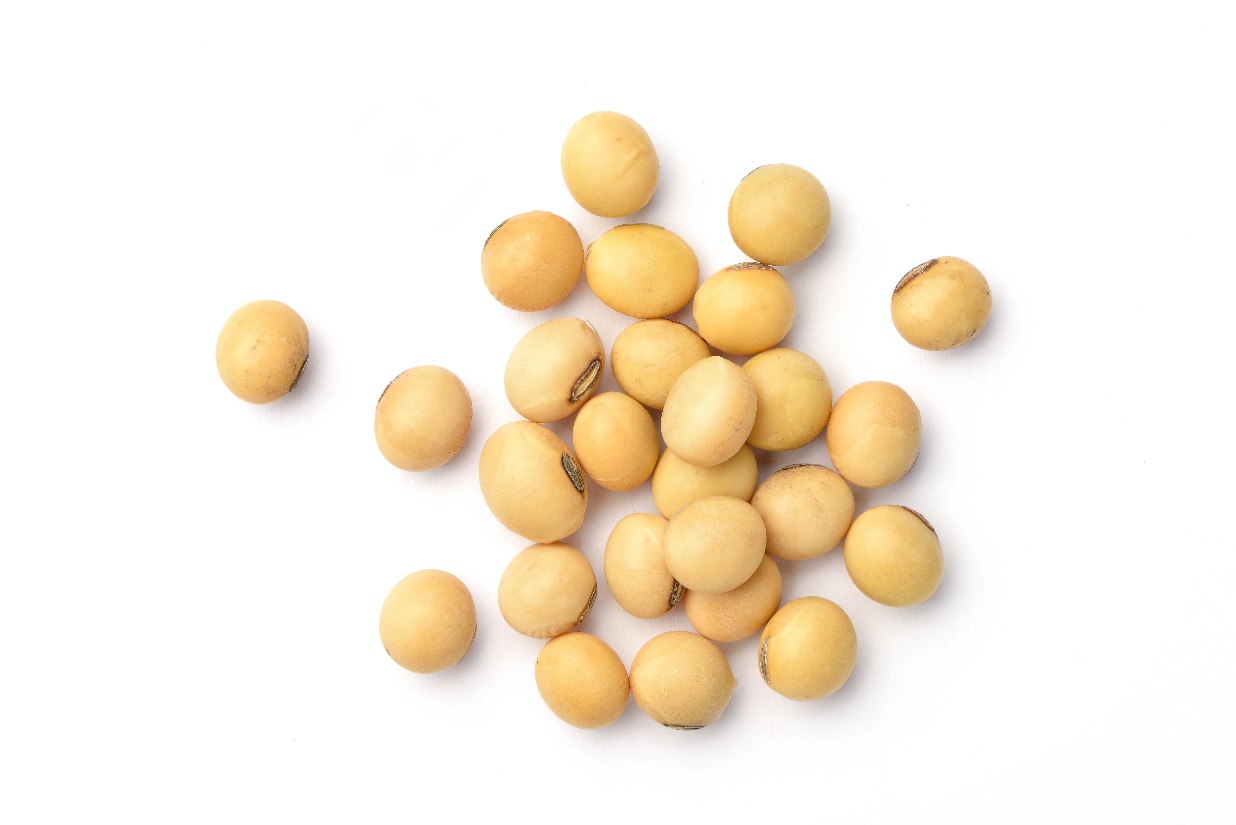 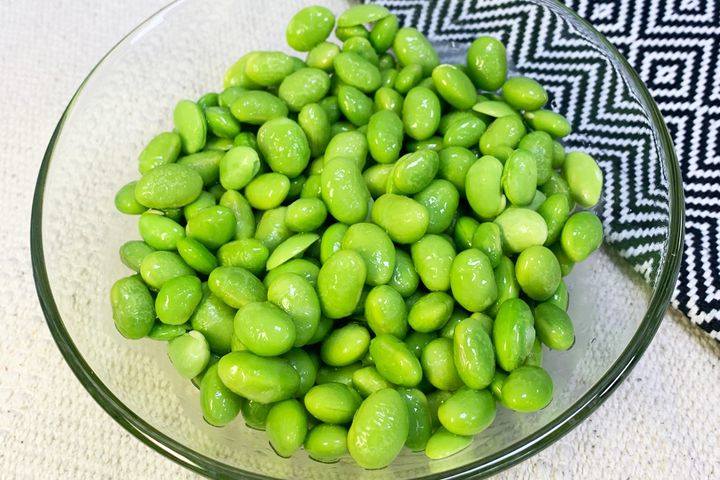 4
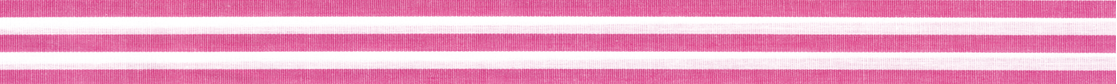 豆豆(大豆)家族
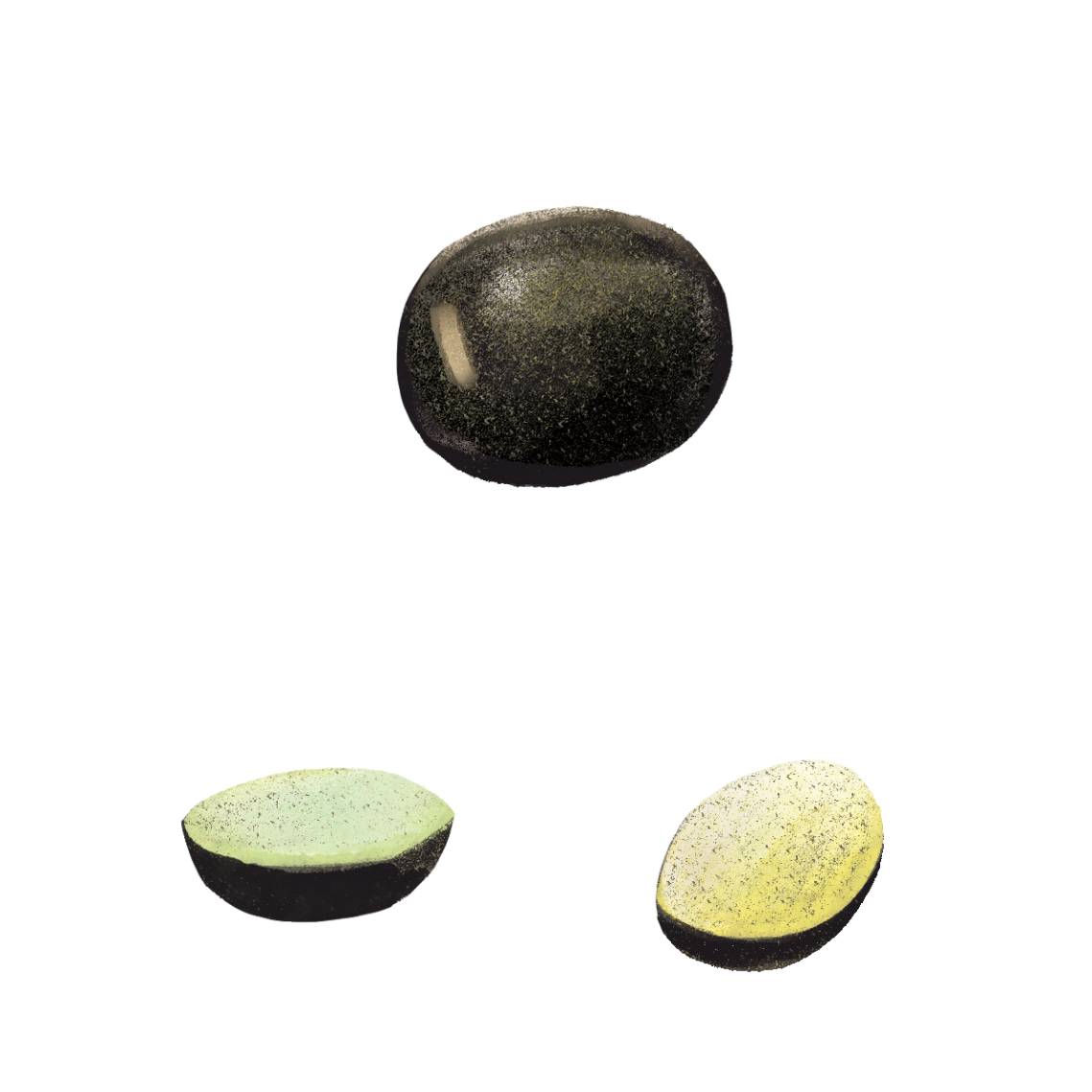 黑豆
黃仁黑豆
青仁黑豆
5
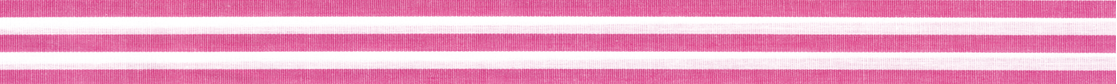 豆豆(大豆)比一比
請小朋友發表一下感受吧！
煮熟的
青仁黑豆  黃仁黑豆
毛豆
黃豆
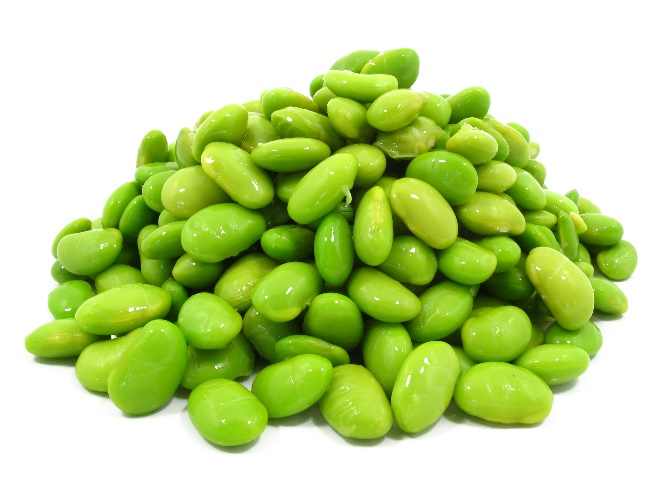 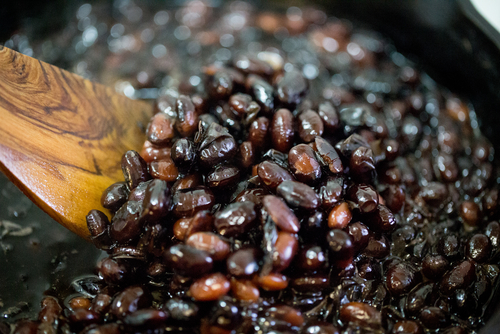 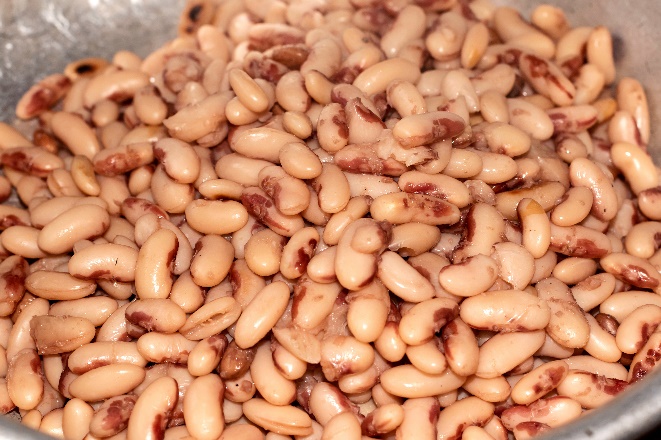 6
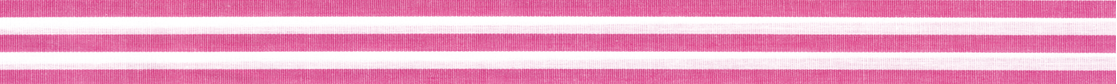 豆豆(大豆)比一比
聞聞看
摸摸看
吃吃看
眼睛看
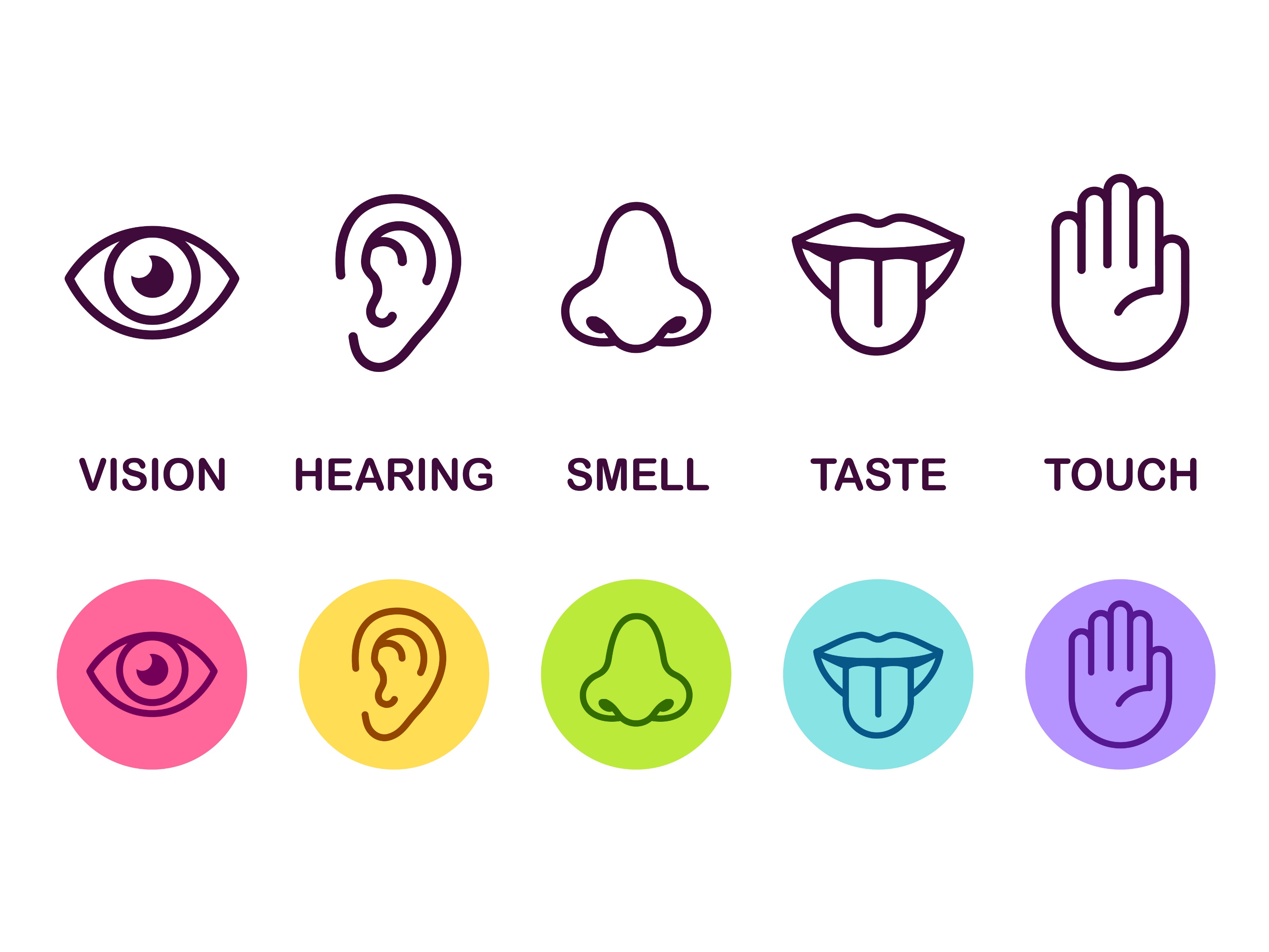 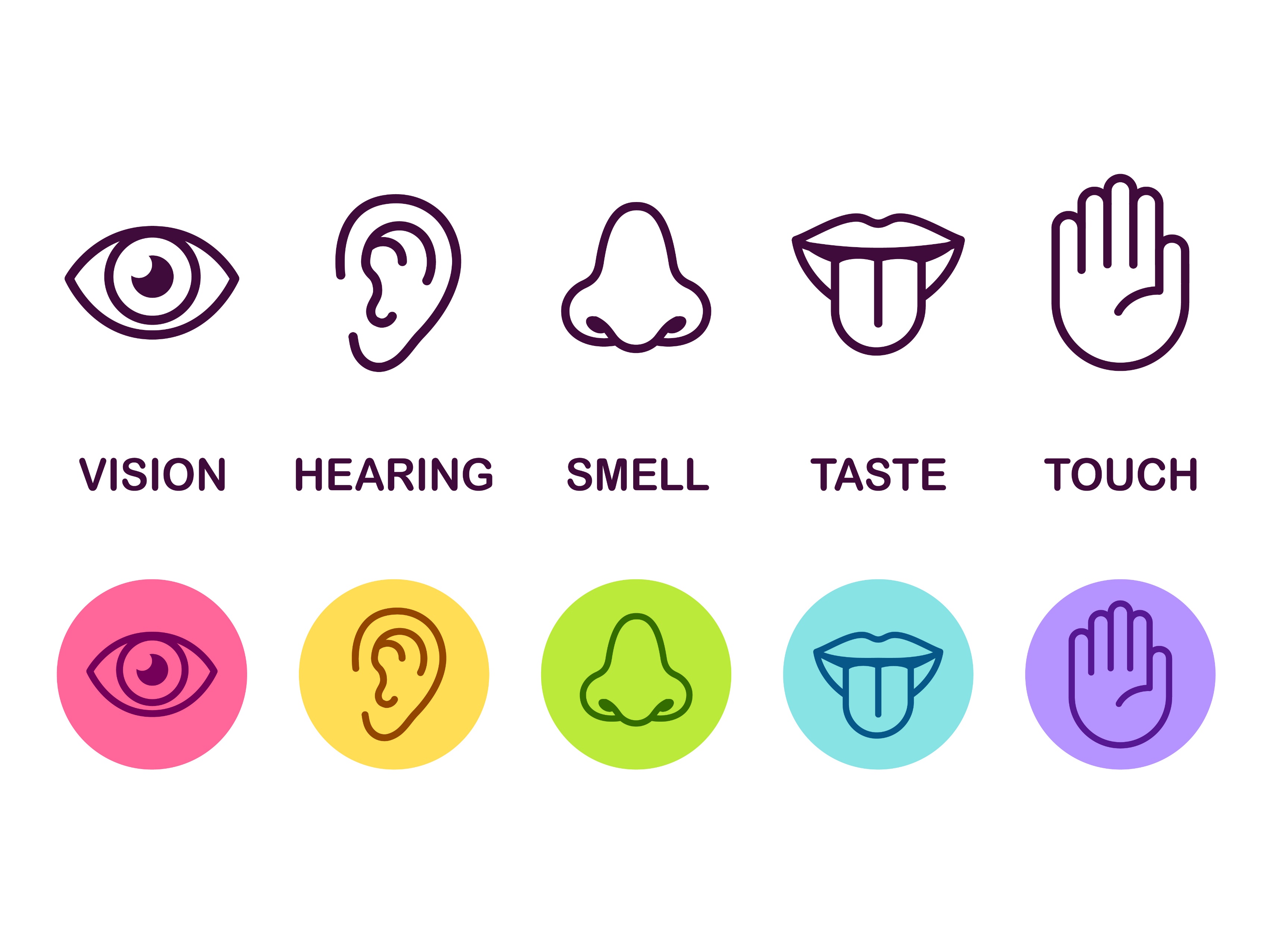 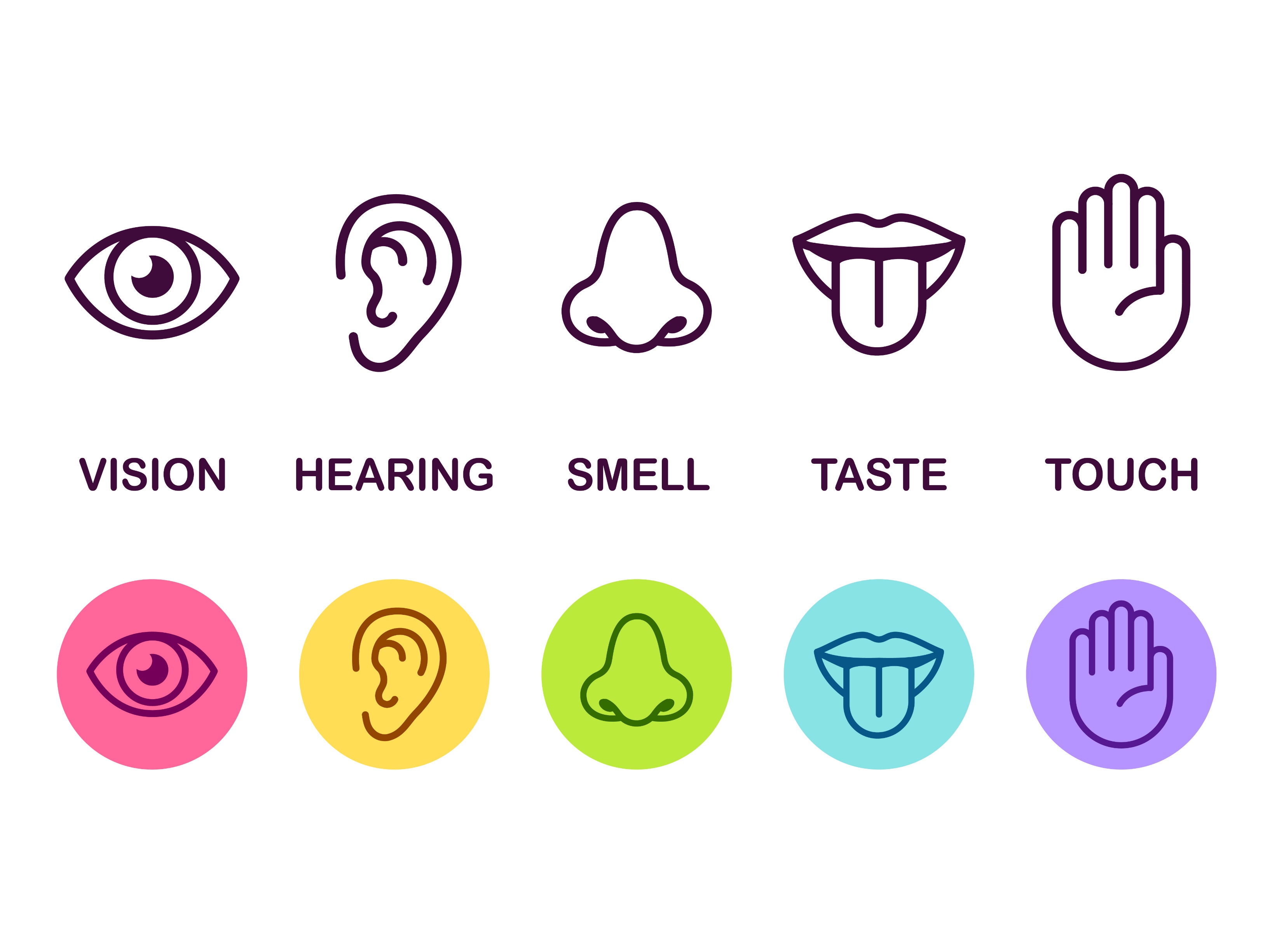 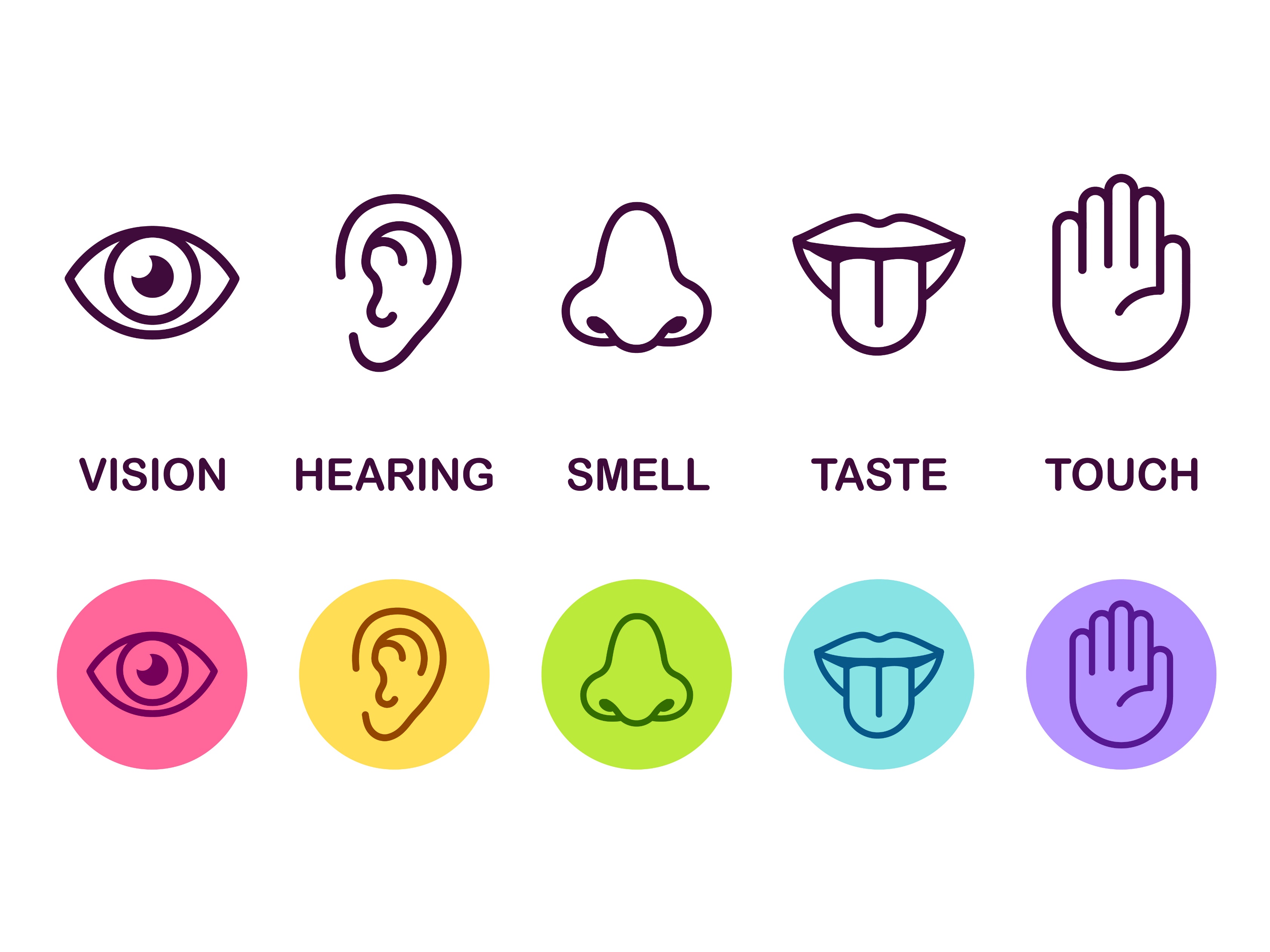 7
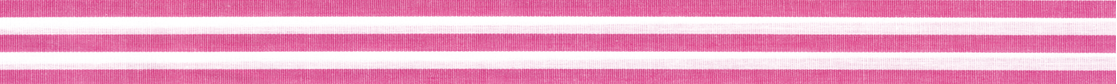 常見豆豆(大豆)產品
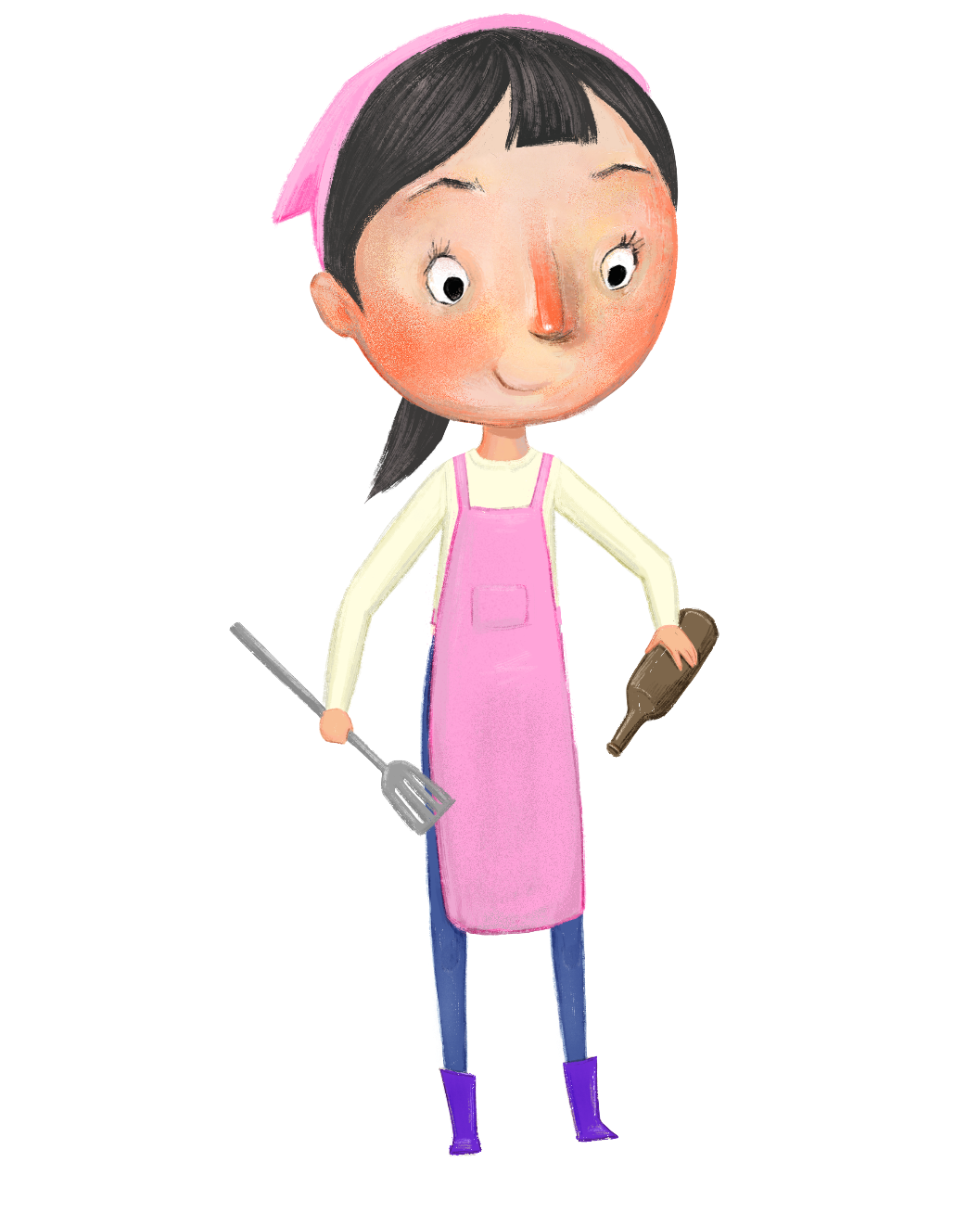 發酵產品
醬油、味噌、納豆
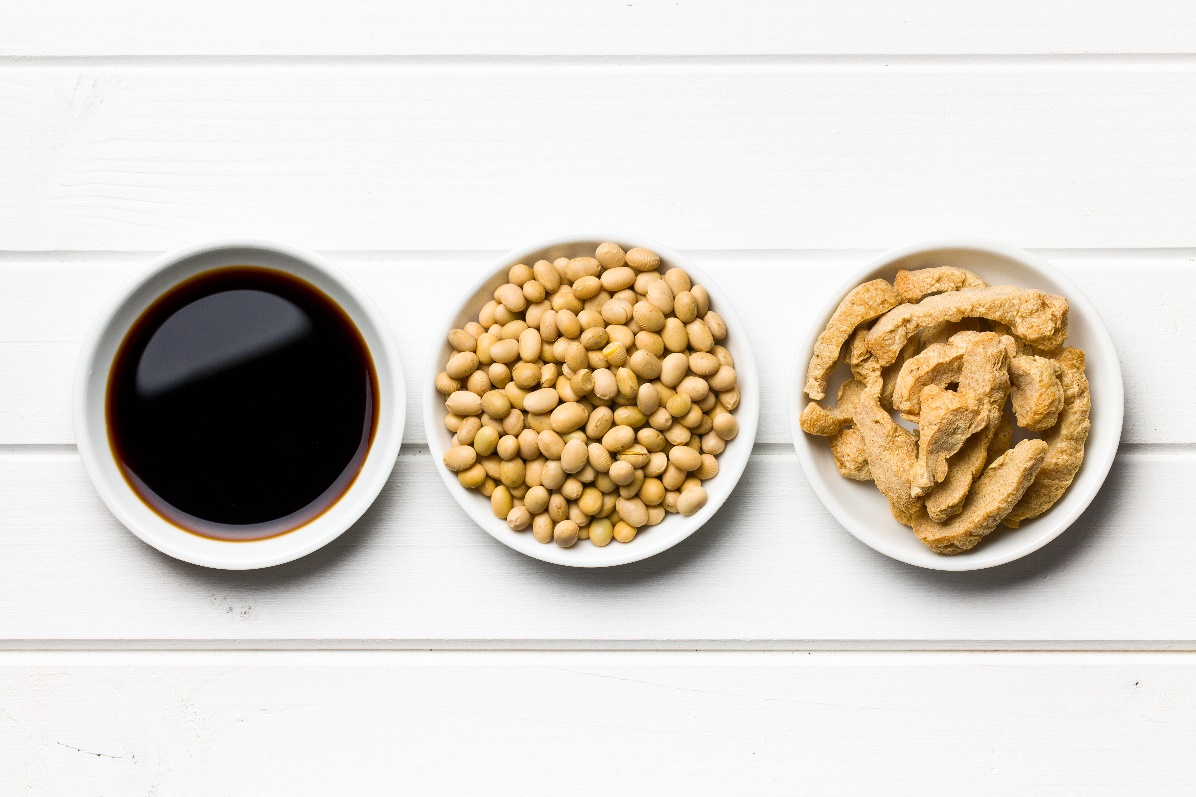 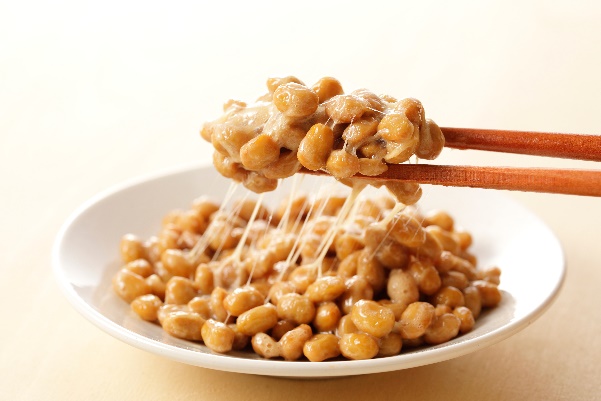 8
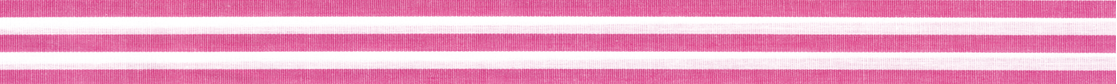 常見豆豆(大豆)產品
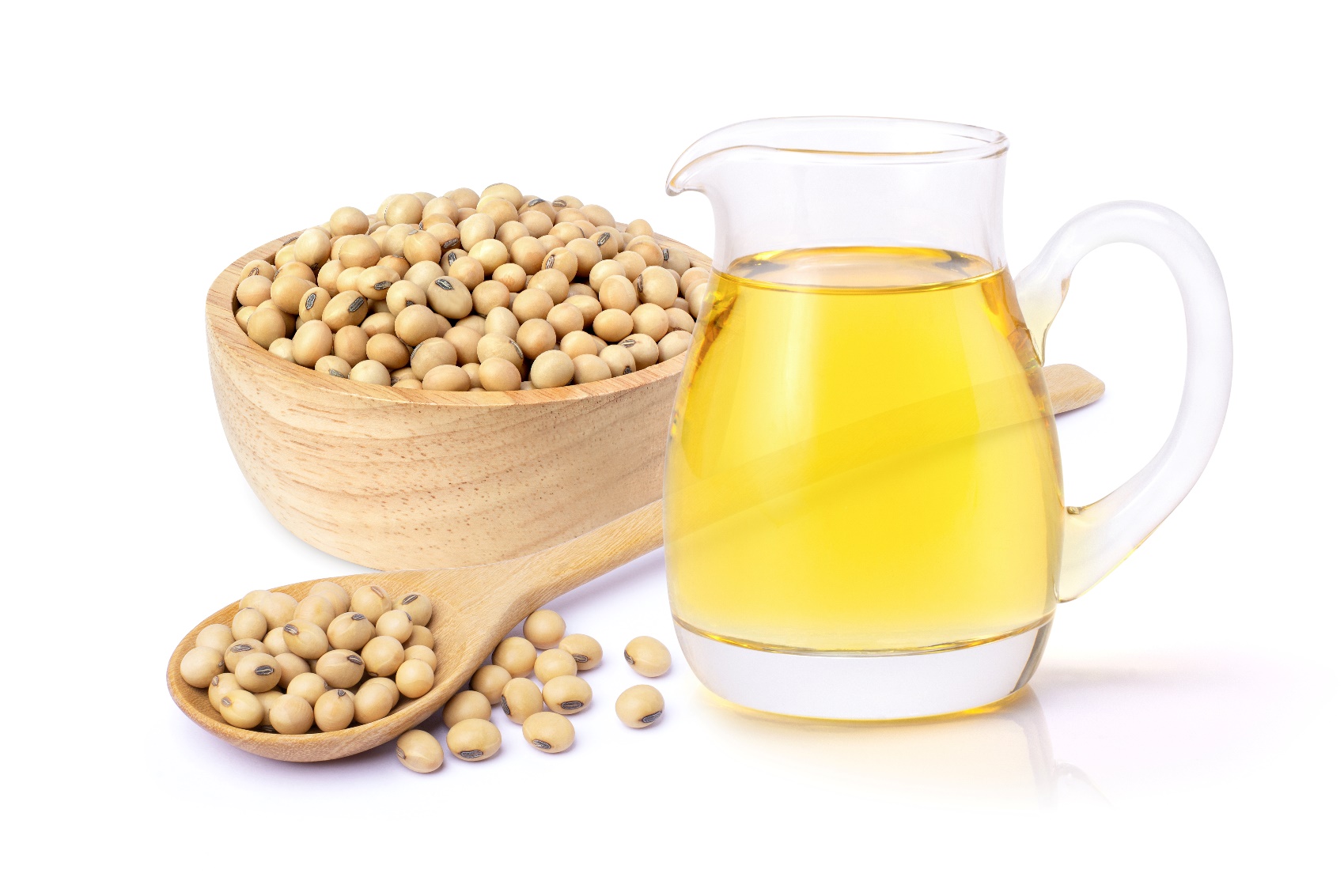 榨油
大豆沙拉油
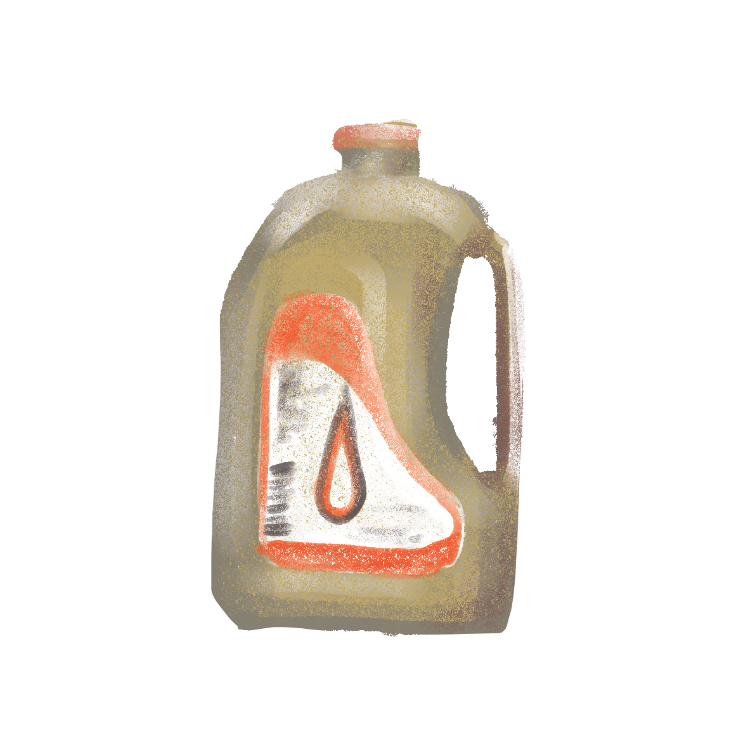 9
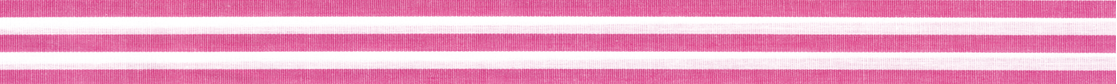 常見豆豆(大豆)產品
榨汁煮熟
豆漿
黃豆漿 黑豆漿
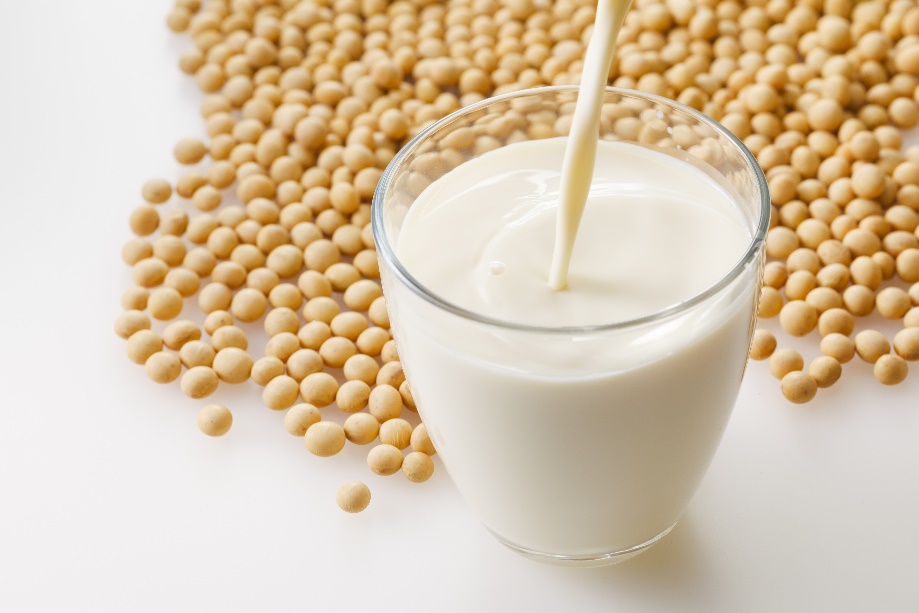 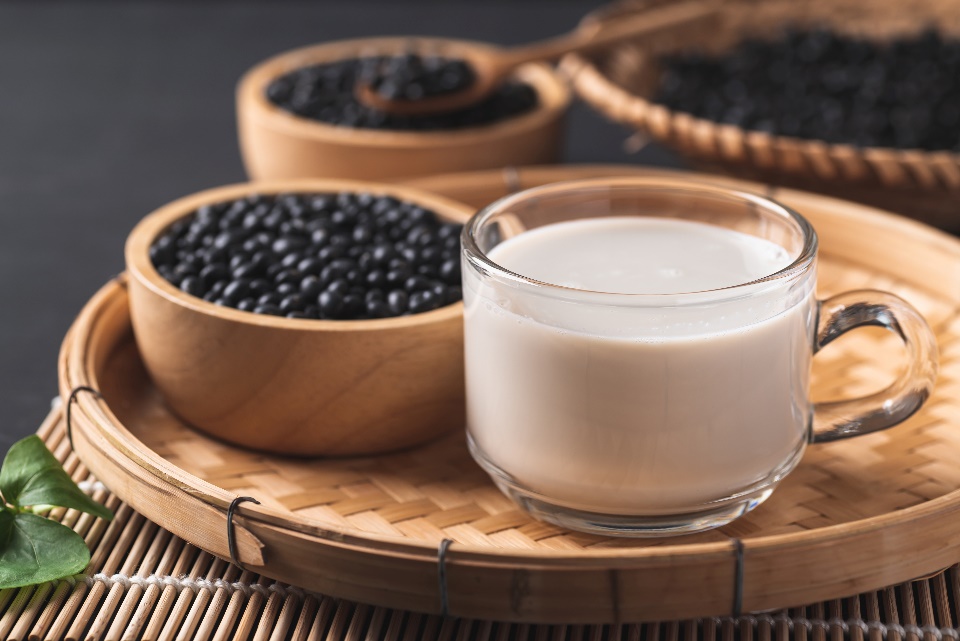 10
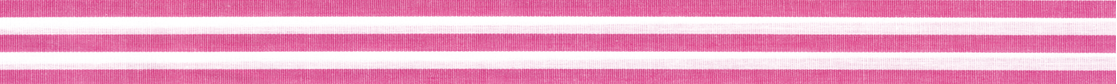 常見豆豆(大豆)產品
豆漿加熱後再凝固
豆花
豆皮
豆腐
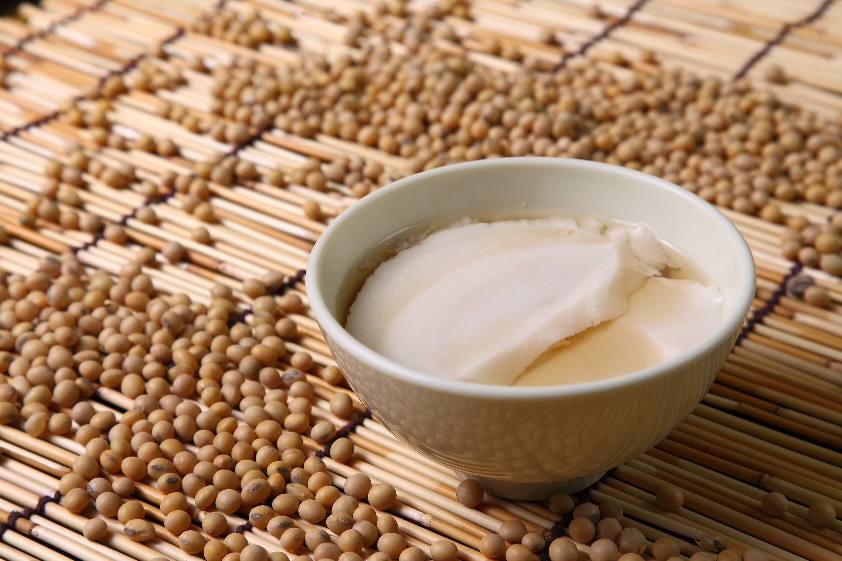 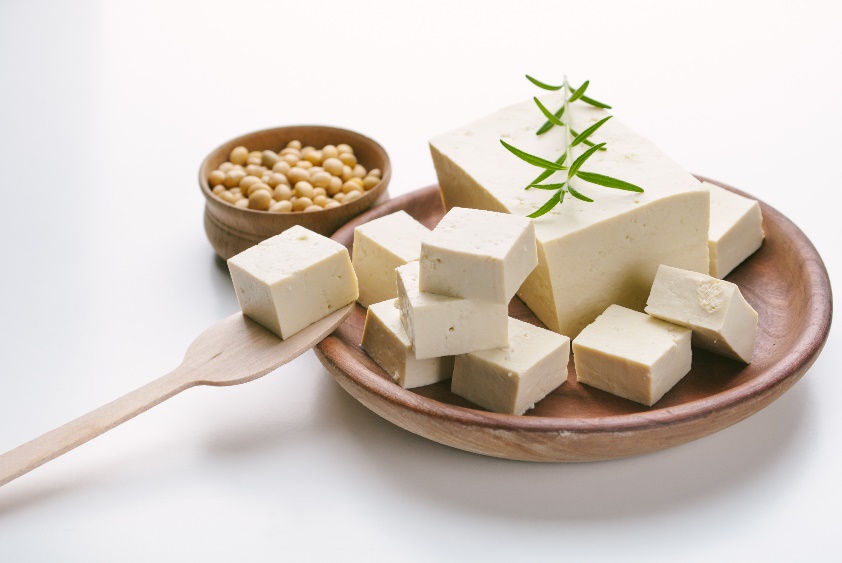 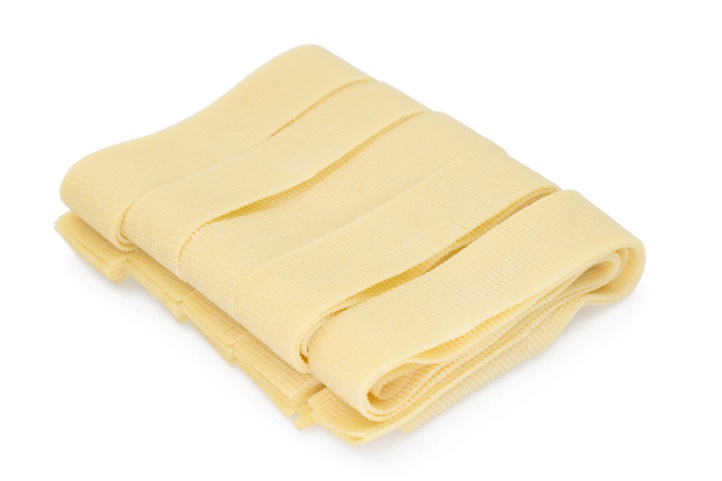 11
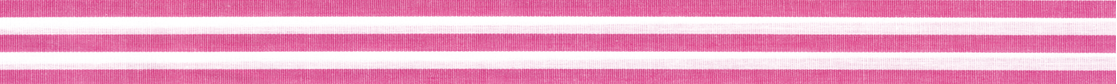 好喝的豆漿
黑豆漿
黃豆漿
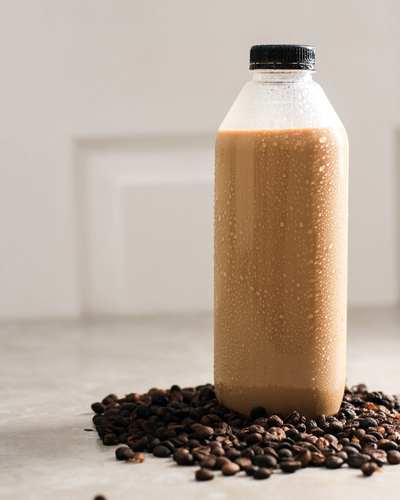 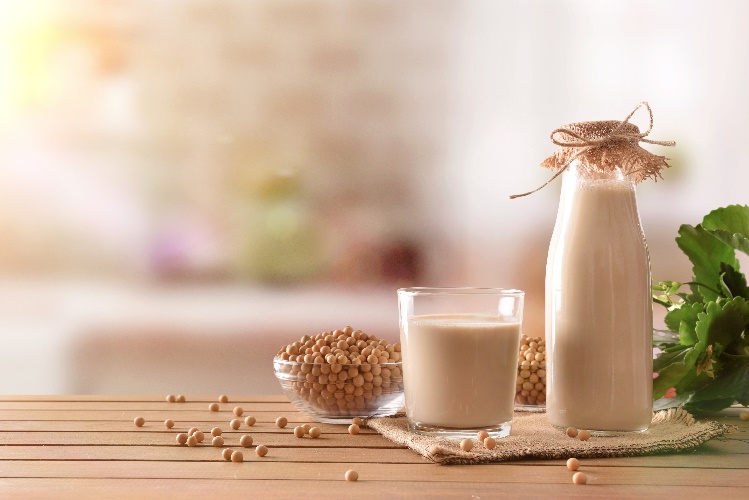 原味         減糖        一般甜度
12
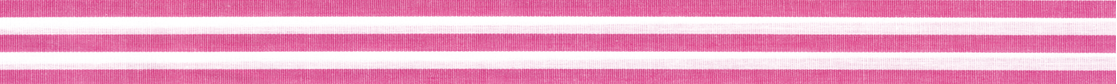 盲試測驗 好喝的豆漿
請小朋友先把眼睛閉起來
老師發給每位小朋友
   各有 1小杯50cc 正常甜度的黃豆漿 及 黑豆漿



3.請喝看看哪一杯比較好喝，然後再把眼睛張開，確認自己喜歡喝的是黑豆漿 還是 黃豆漿
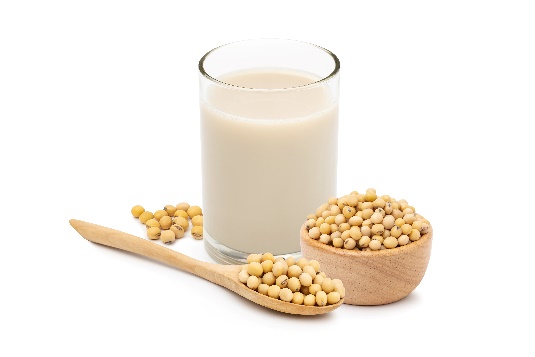 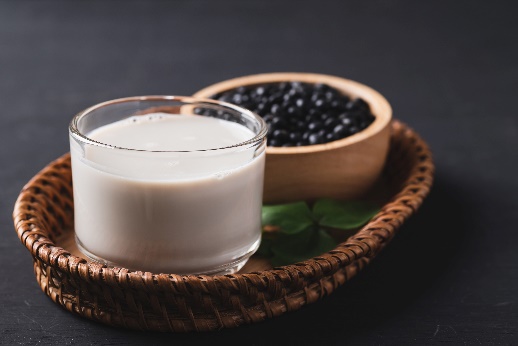 黑豆漿                           黃豆漿
13
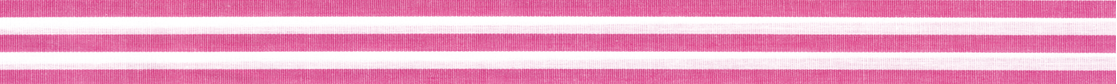 盲試測驗 好喝的豆漿
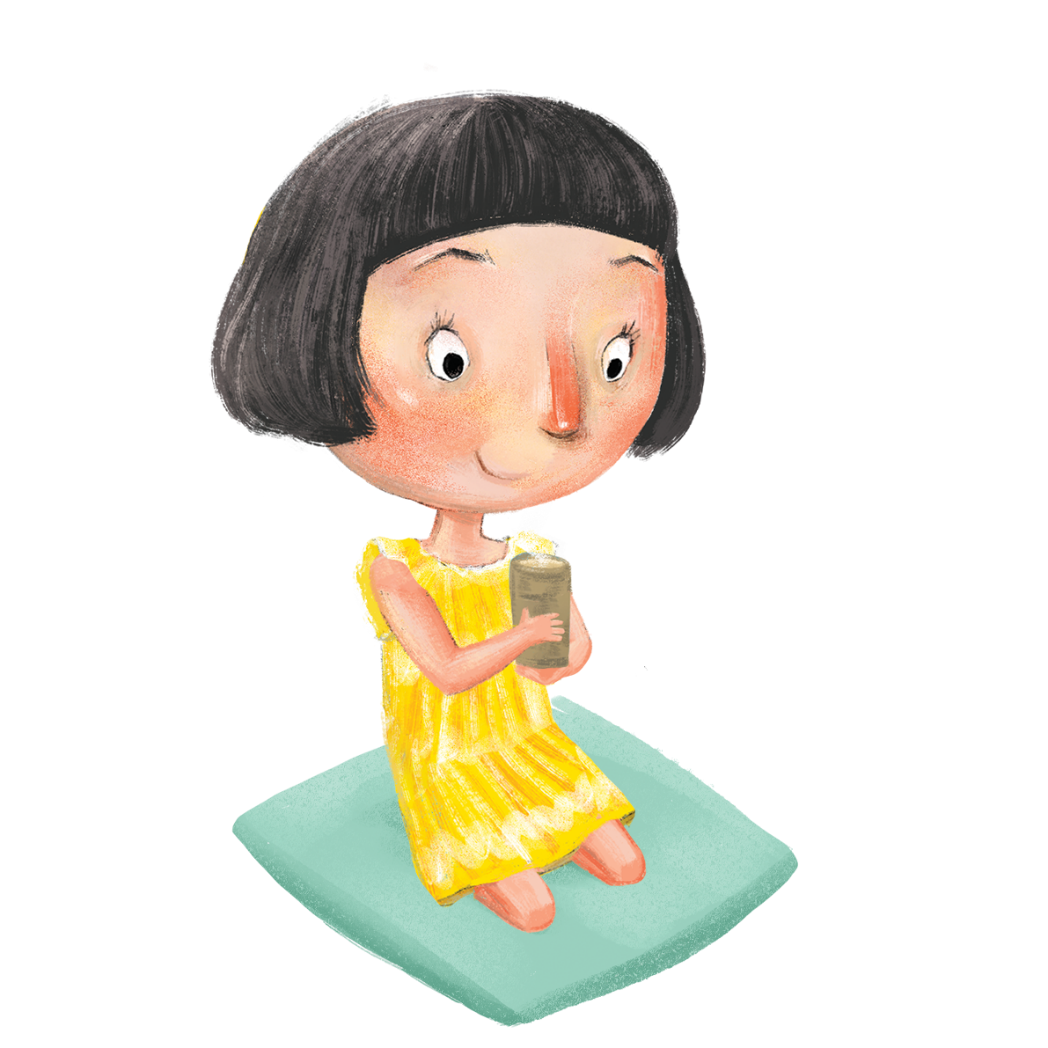 4. 請3-5位小朋友發表分享
   覺得好喝的原因

5, 說一說 黃豆漿 和 黑豆漿，
    喝起 來最大的差異為何？
黑豆漿                           黃豆漿
14
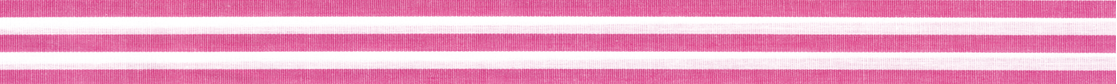 品評分析
1.老師發給每位每位小朋友，各有一小杯50 cc減糖的黃豆漿
   及正常甜度的黃豆漿。
2.請喝喝看，並依老師的問題舉手回答。
3.請2~3位小朋友口頭發表心得
未減糖配方
減糖配方
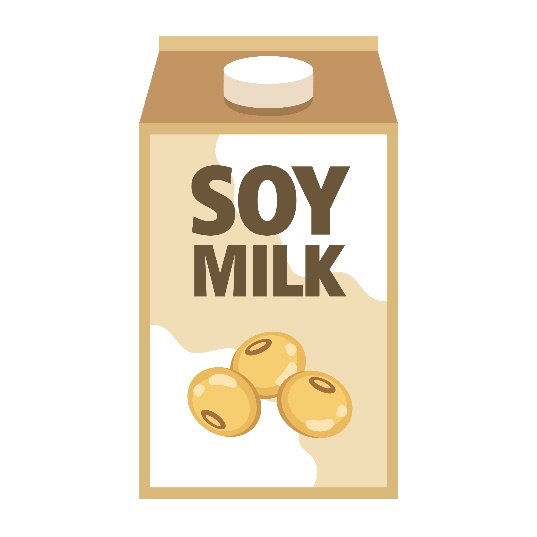 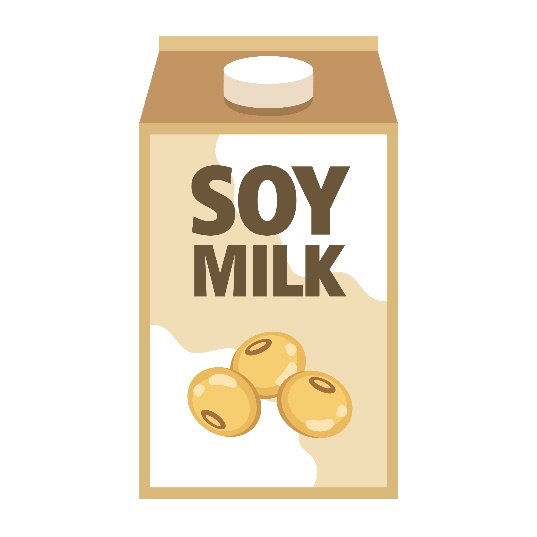 15
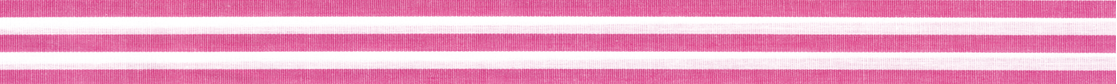 這些標章你看過嗎？
有機
農產品標章
臺灣優良農產品標章
TAP
生產追溯QR-code
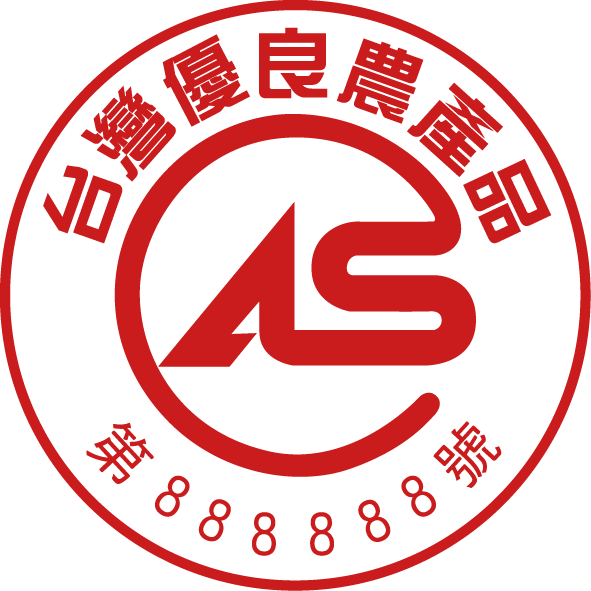 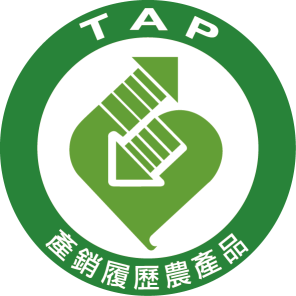 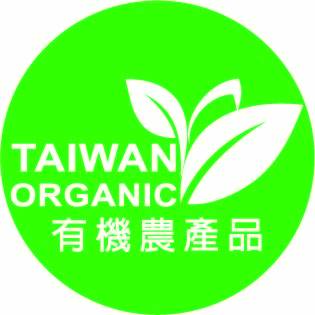 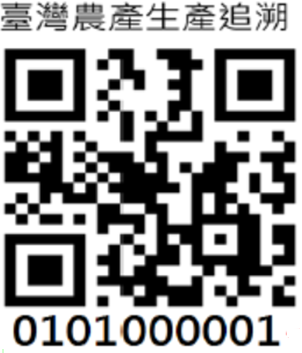 16
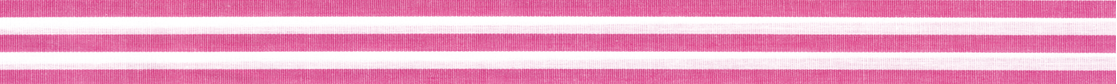 認證標章代表的意涵？
國產農產品
地產地消、在地新鮮、產品可溯源
代表生產者對產品負責任的態度
降低食安風險，提高消費信心
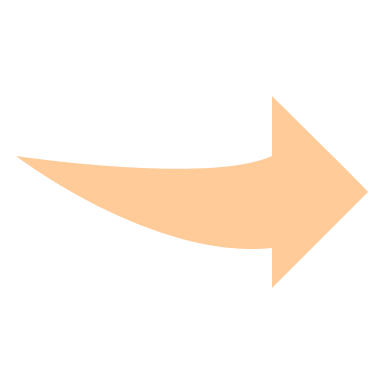 17
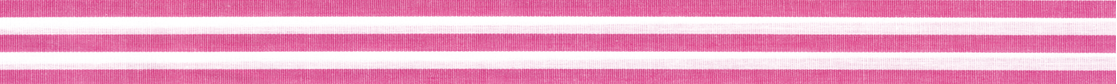 看看我們今天購買食物的外包裝都具有那些標章呢?
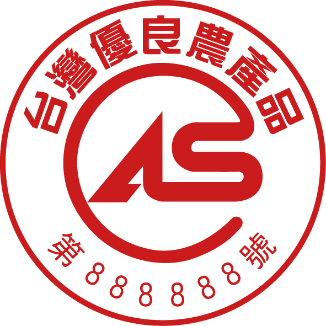 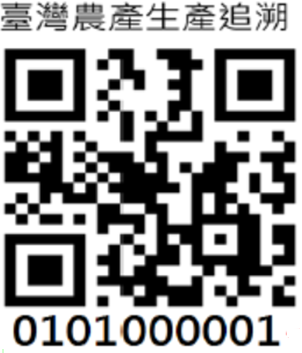 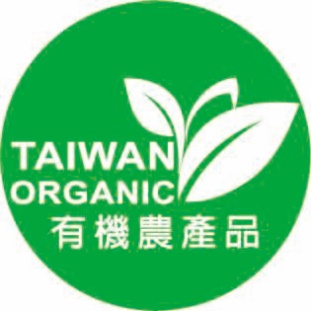 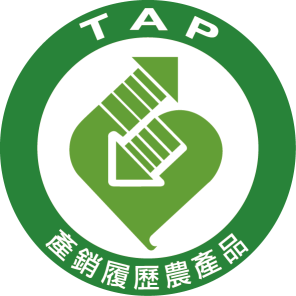 18
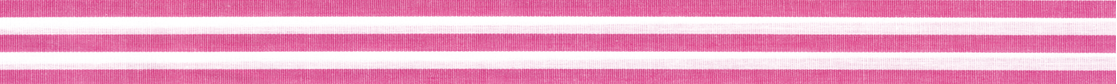 歸納分析
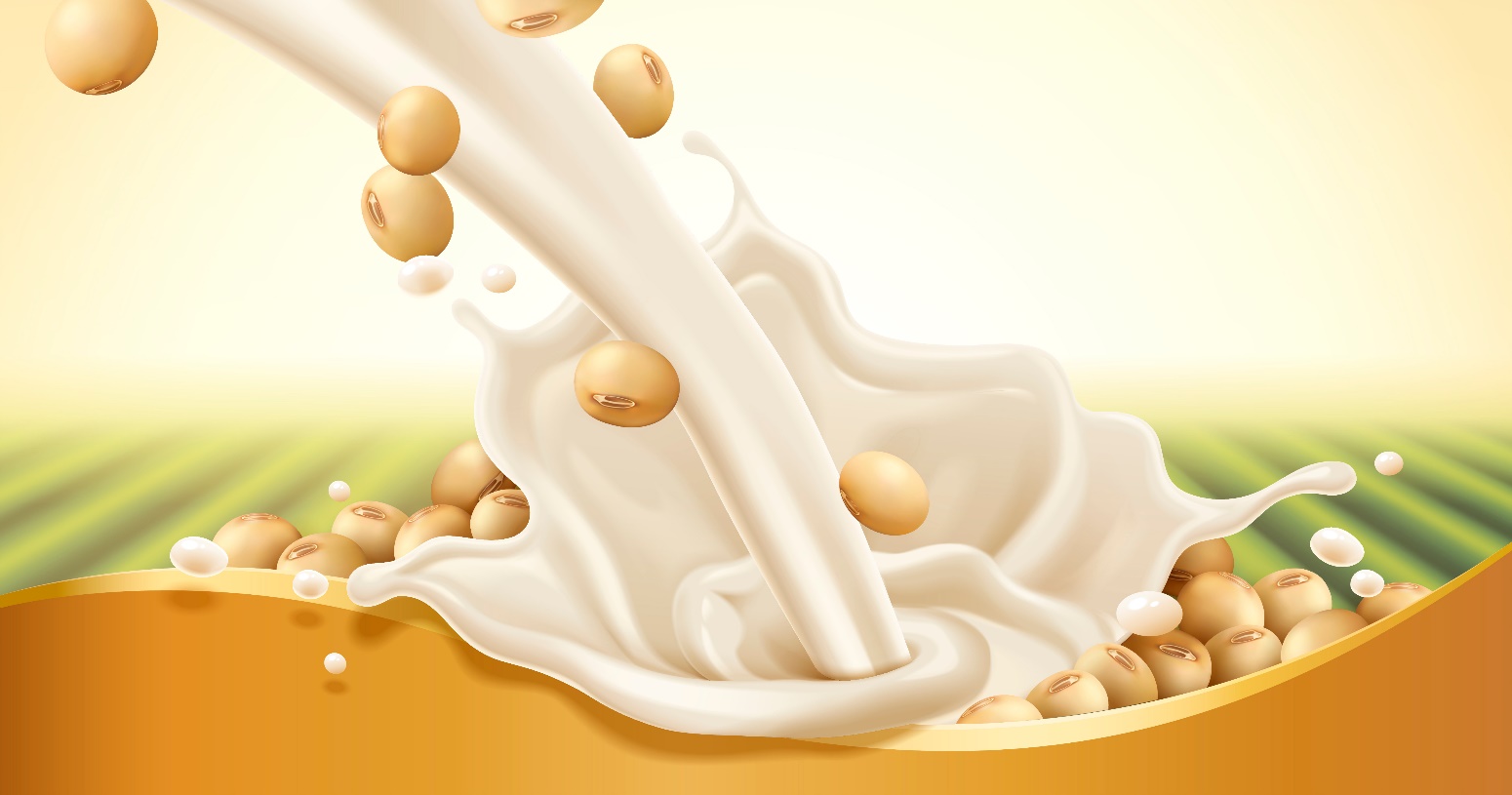 豆漿好營養
優質好蛋白
長高又長壯
19
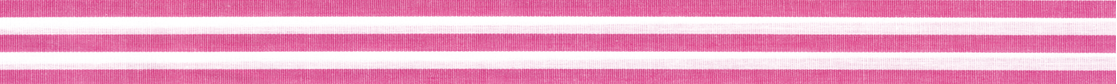 歸納分析
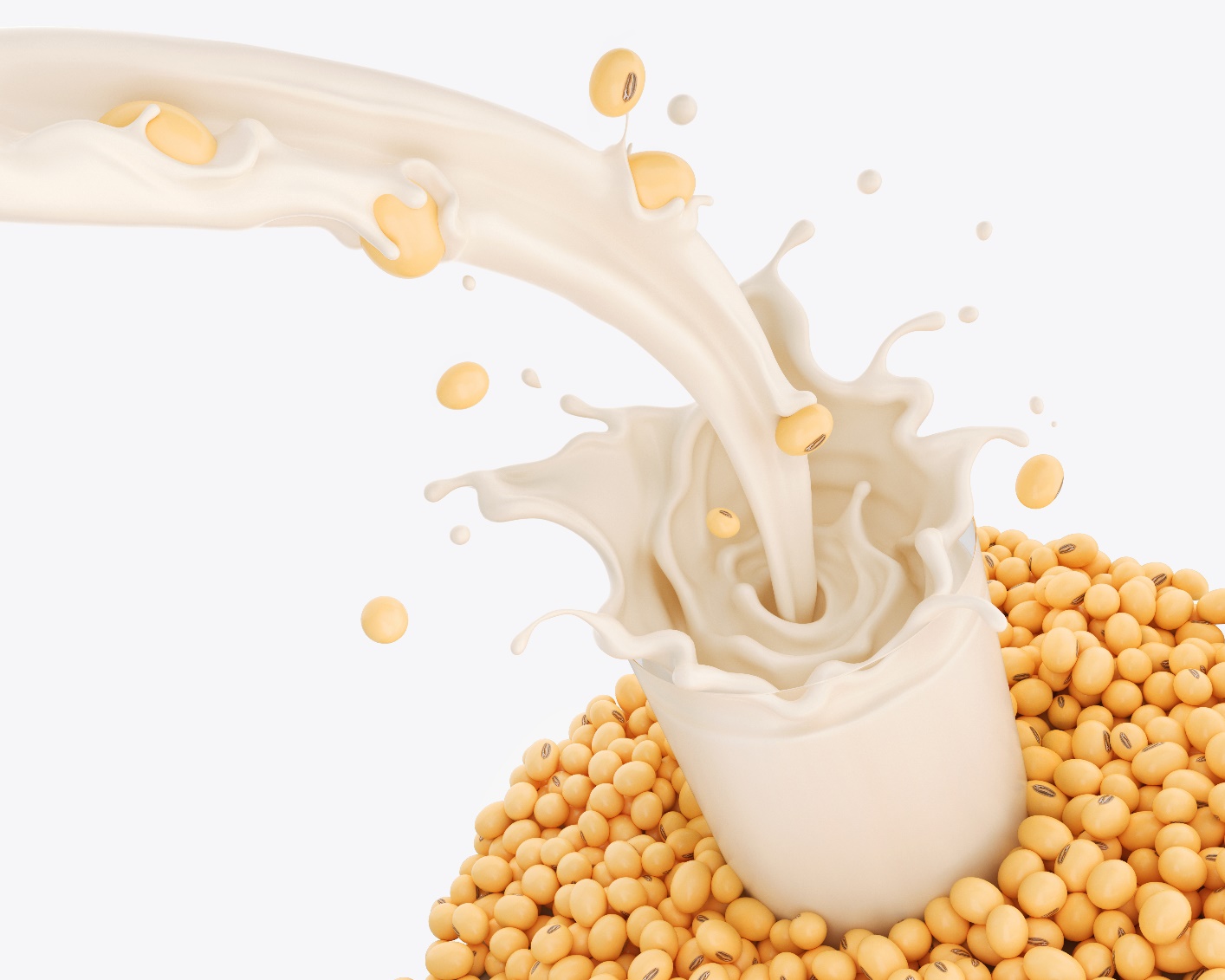 原味最健康
低糖好風味
最佳的選擇
20
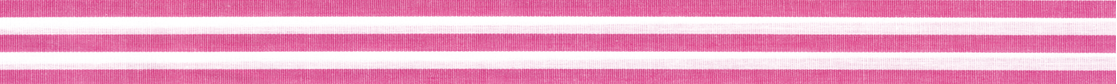 歸納分析
國產最優質
標章有認證
安全好品質
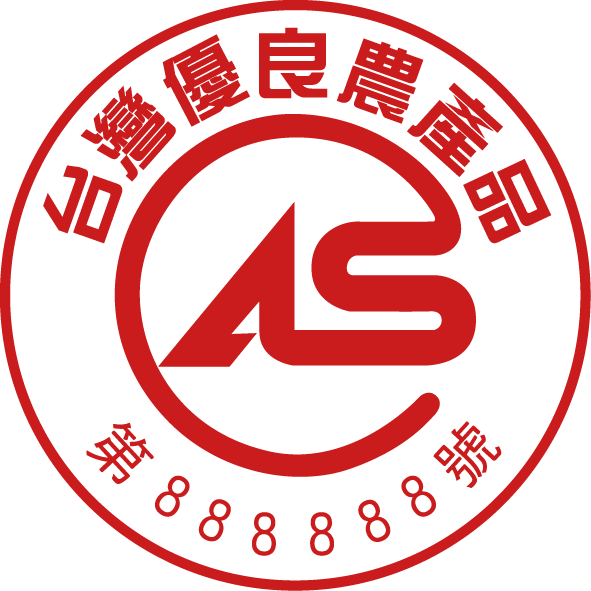 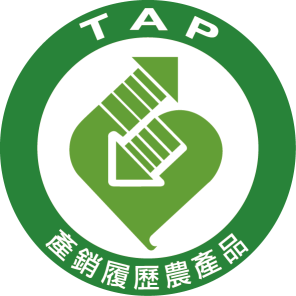 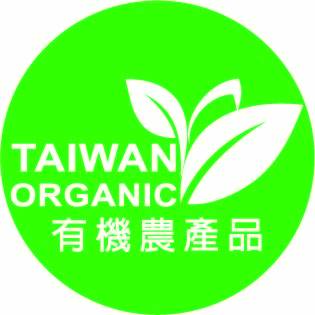 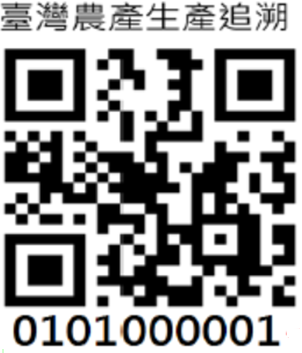 21
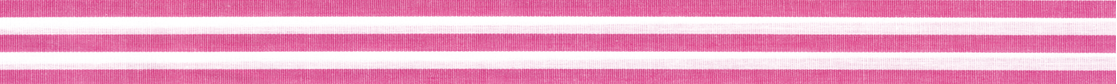 歸納分析
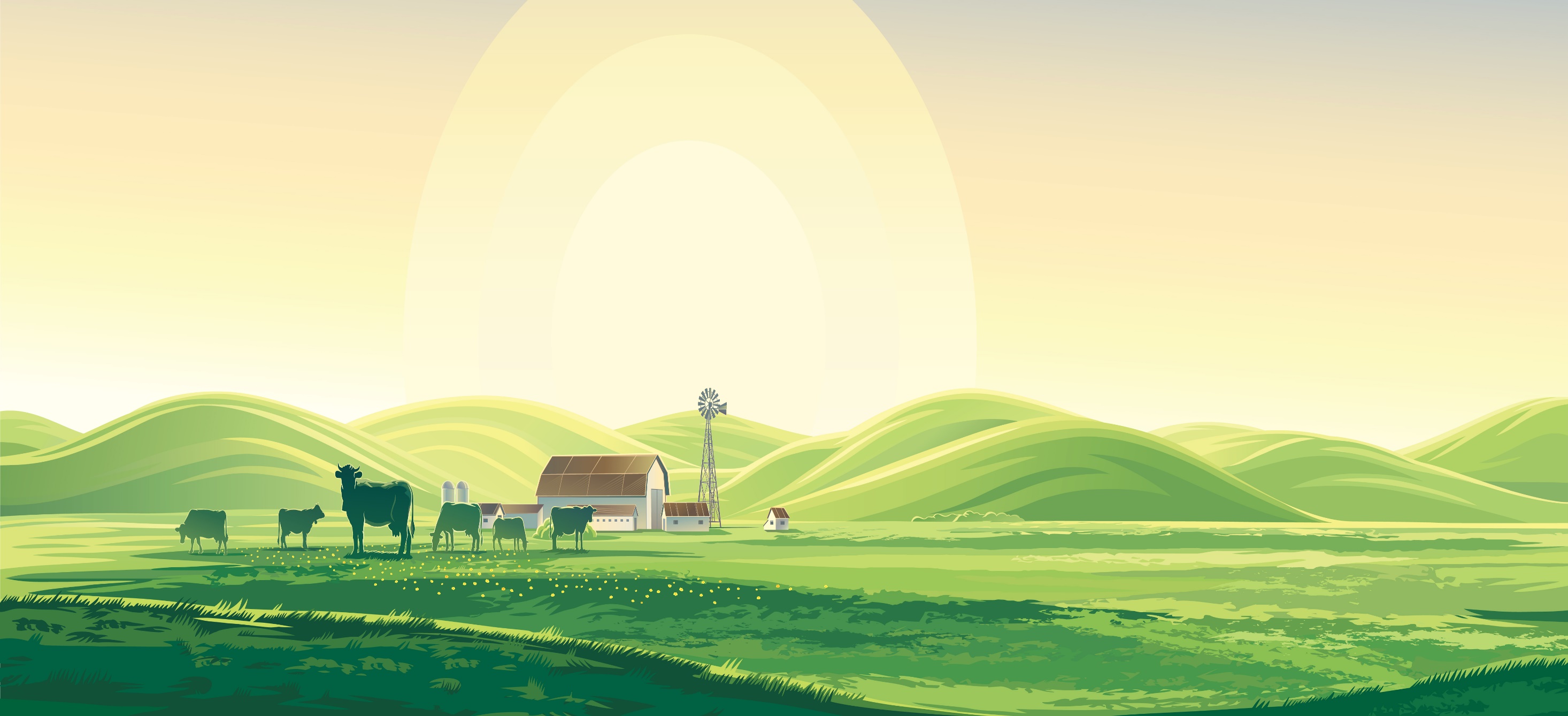 有機耕種法
環境好生態
永續地球村
22
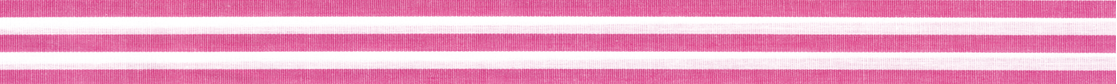 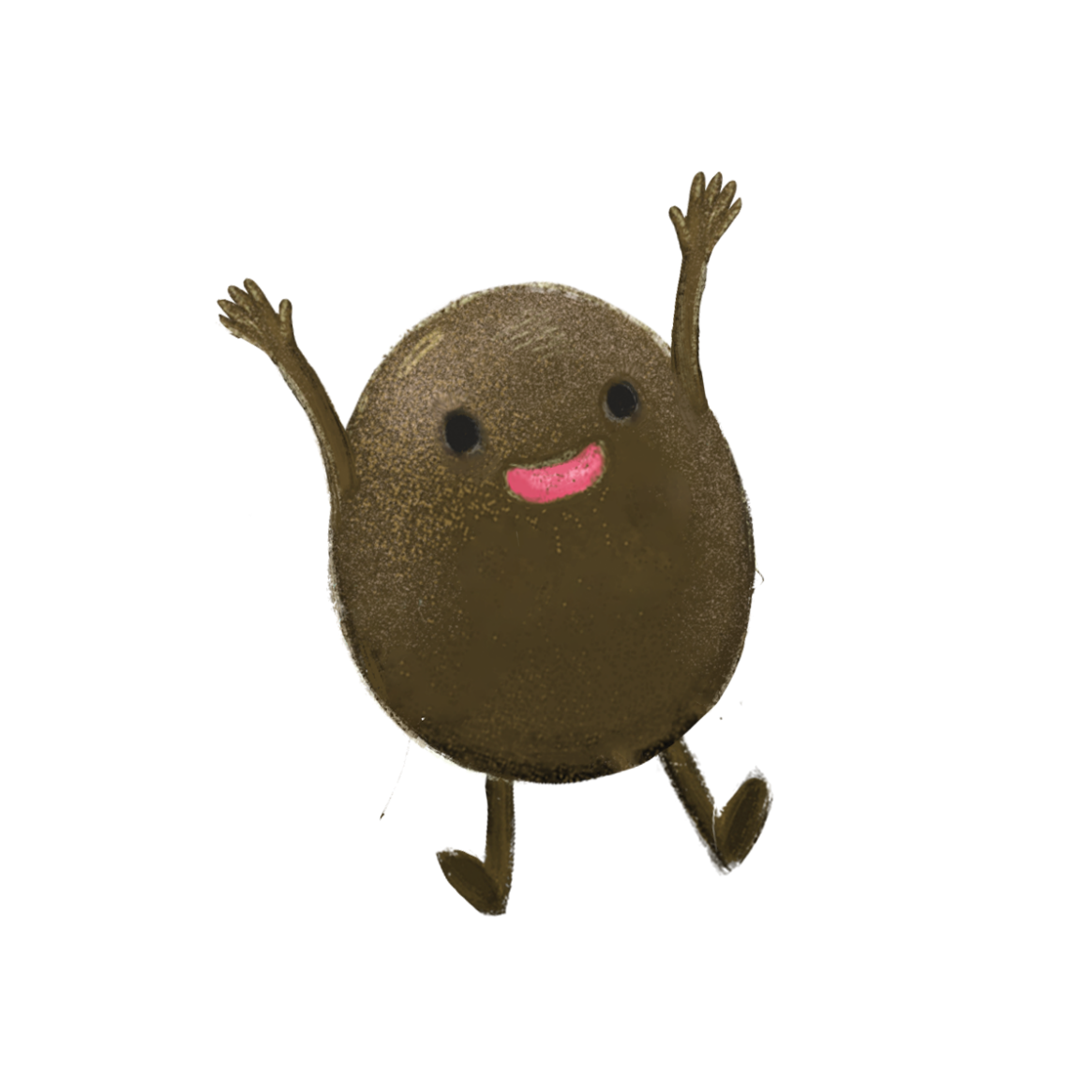 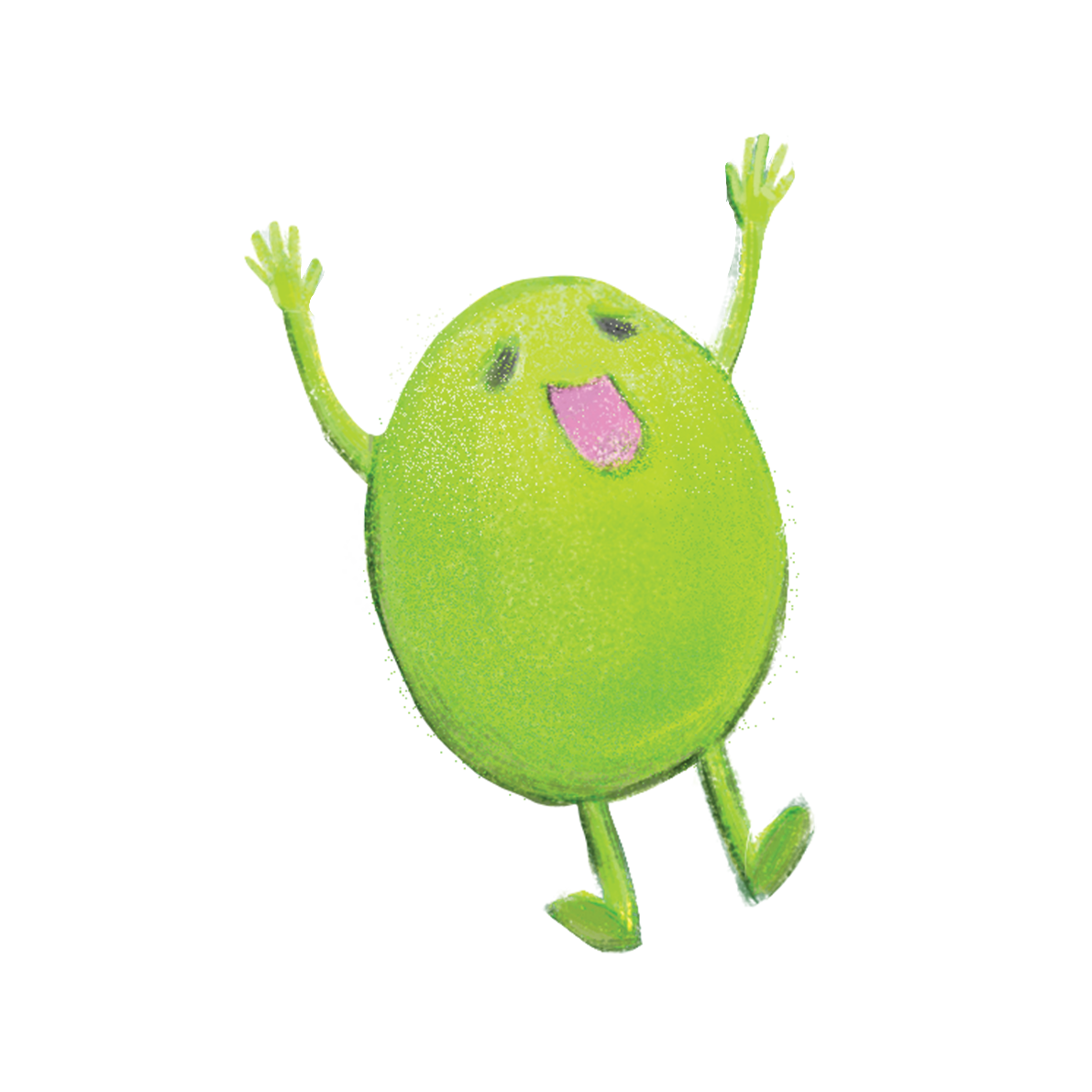 祝健康快樂
23
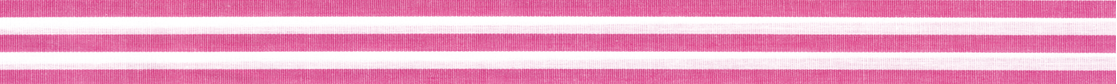